Praktyka w Niemczech
Klaudia Żmuda 
Angelika Szwajdych
Kursy przygotowawcze przed wyjazdem
Kurs języka niemieckiego
Warsztaty „Typowe potrawy na europejskich stołach” '' Kochkurs'' 
Kurs - Workshop '' Gesundheit am Arbeitsplatz ''
Warsztaty ''Dynamika grupowa i rozwiązywanie konfliktów‚
Spotkanie informacyjne z przedstawicielami firmy Siegmundsburger Haus Werraqulle (centralnym partnerem) 
Spotkanie z koordynatorem projektu – przygotowanie mentalne
Podczas kursów nauczyłyśmy się:
Nowego słownictwa związanego z gastronomią i hotelarstwem
Słownictwa związanego z określaniem drogi, godzin i pór dnia
Jak radzić sobie z konfliktami
Jak postępować w przypadku skaleczeń oraz drobnych urazów
Jak przygotować tradycyjne niemieckie potrawy
Jak współpracować w grupie
Jak wykorzystać język niemiecki w praktyce (rozmowy z niemieckimi uczniami)
Kursy przygotowawcze
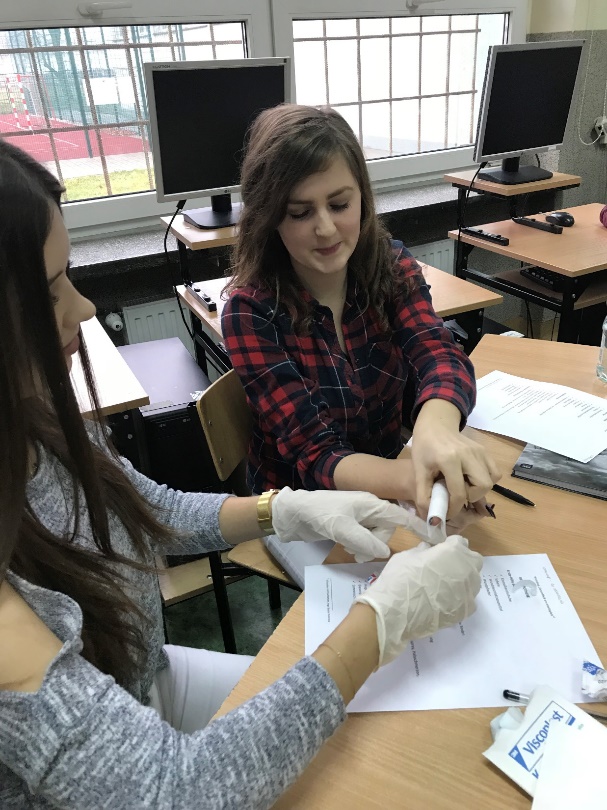 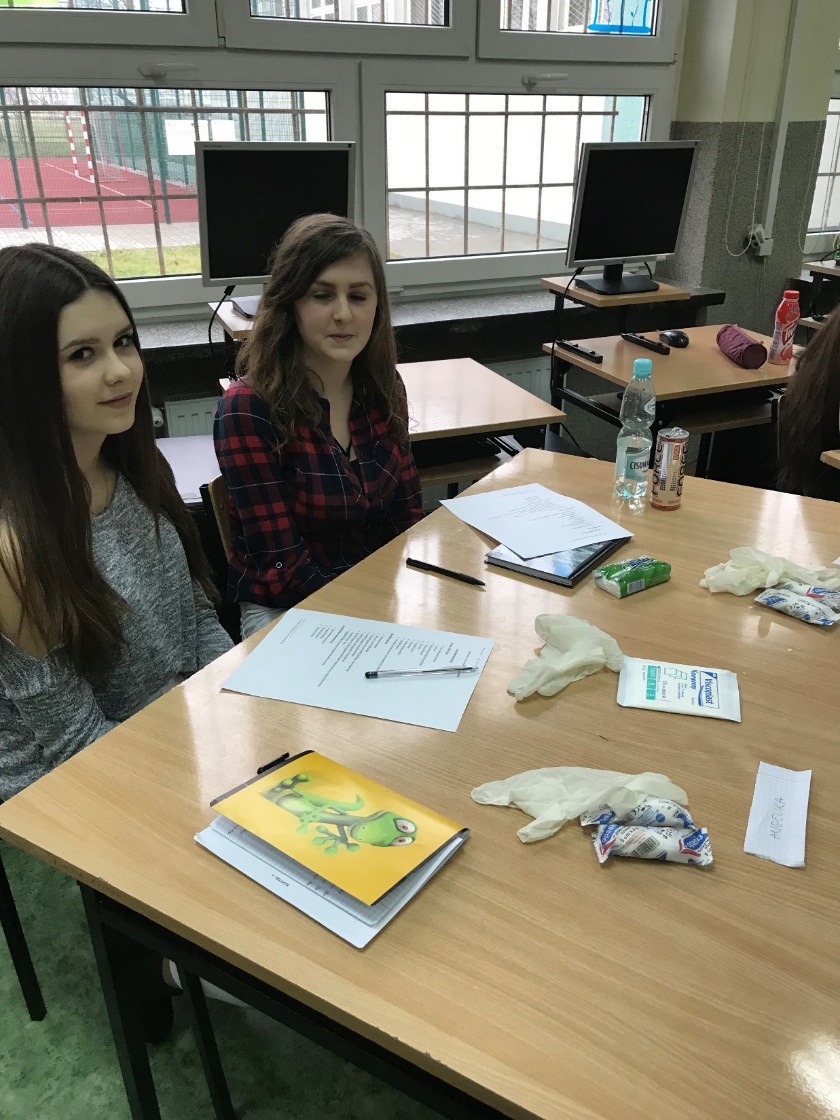 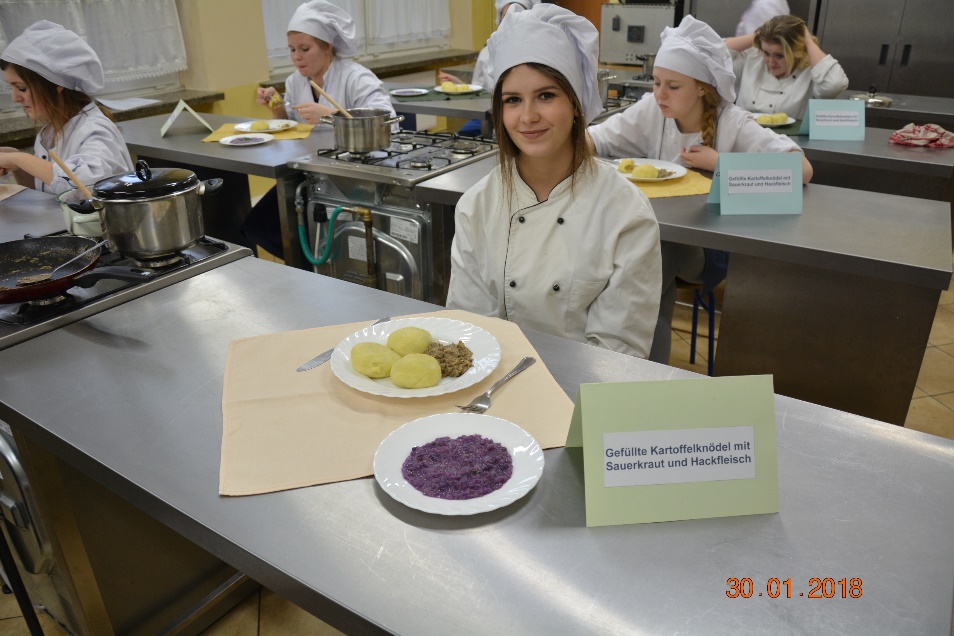 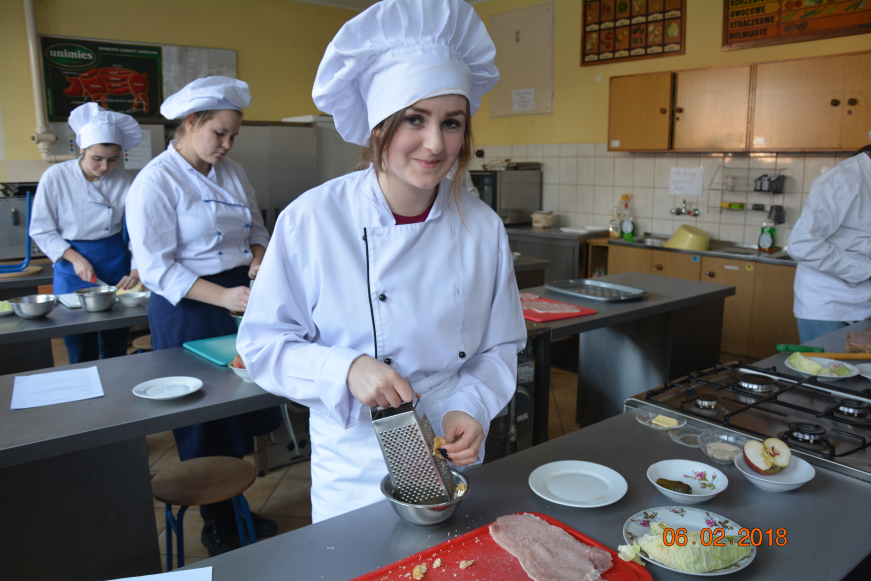 Kursy przygotowawcze
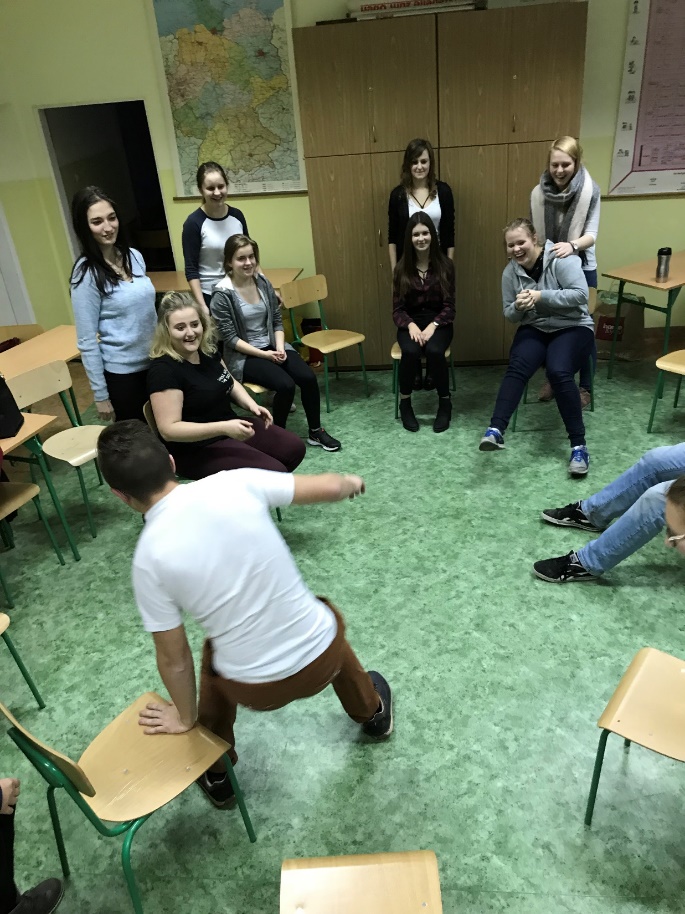 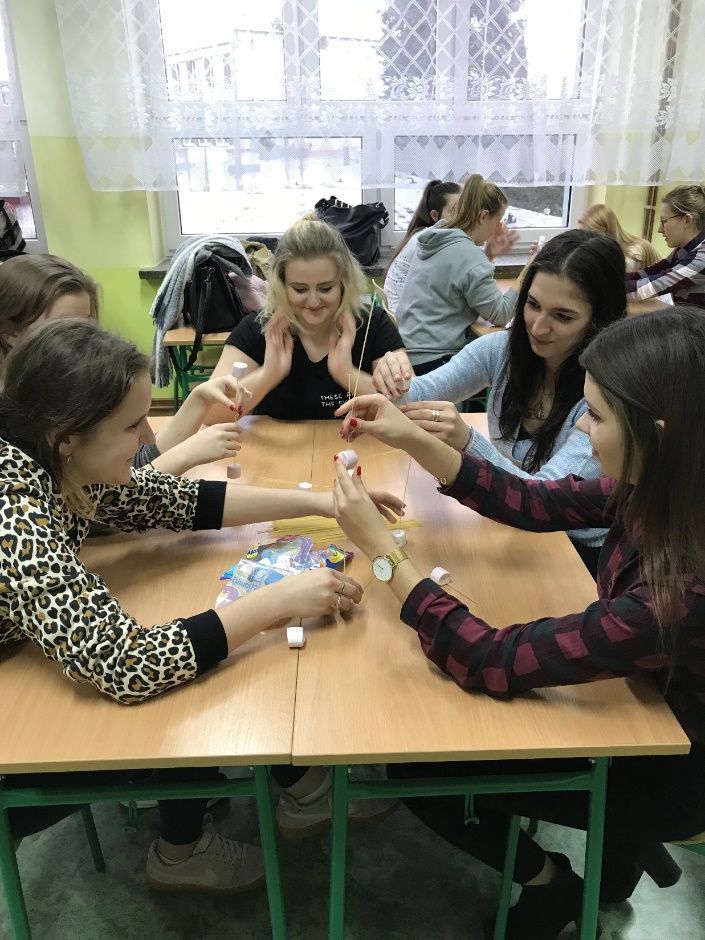 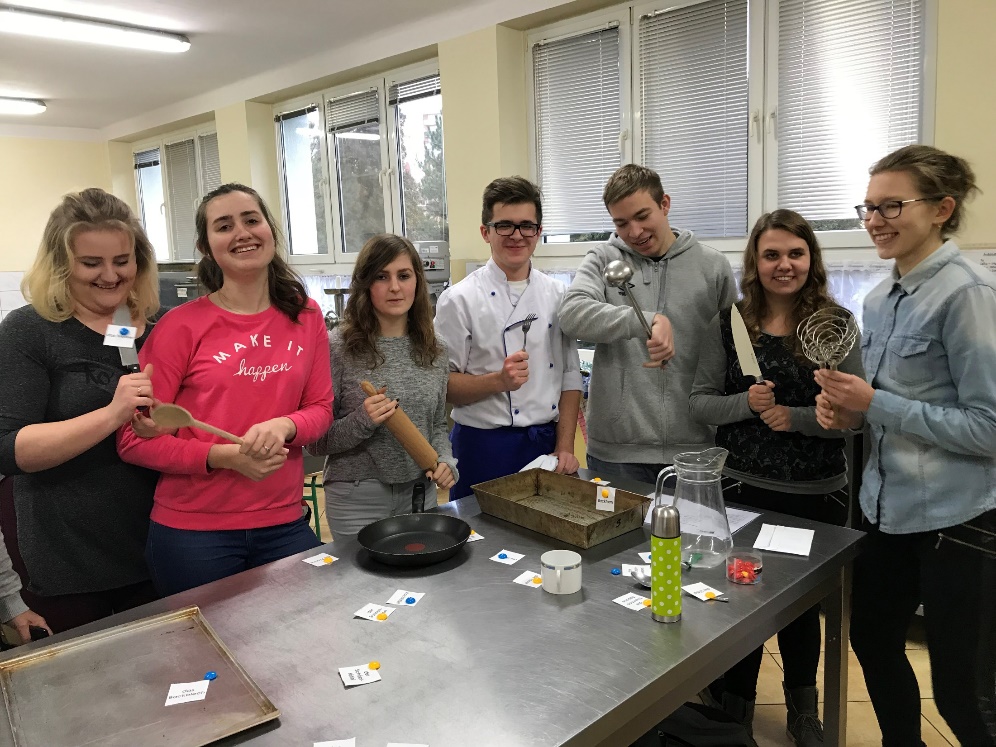 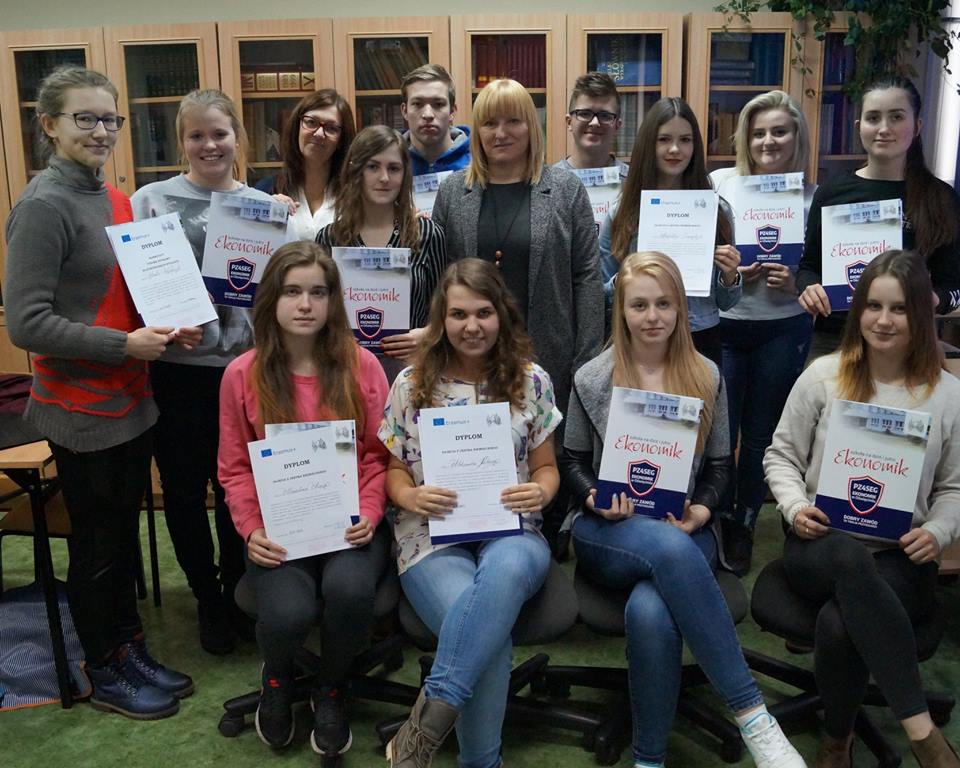 Dzień Wyjazdu do Niemiec
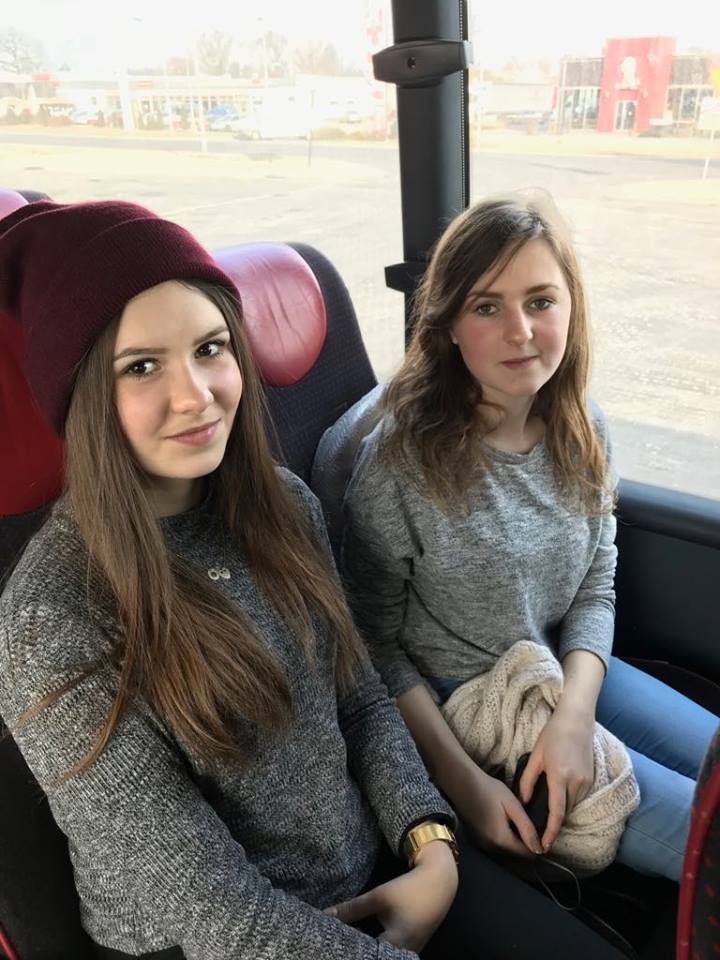 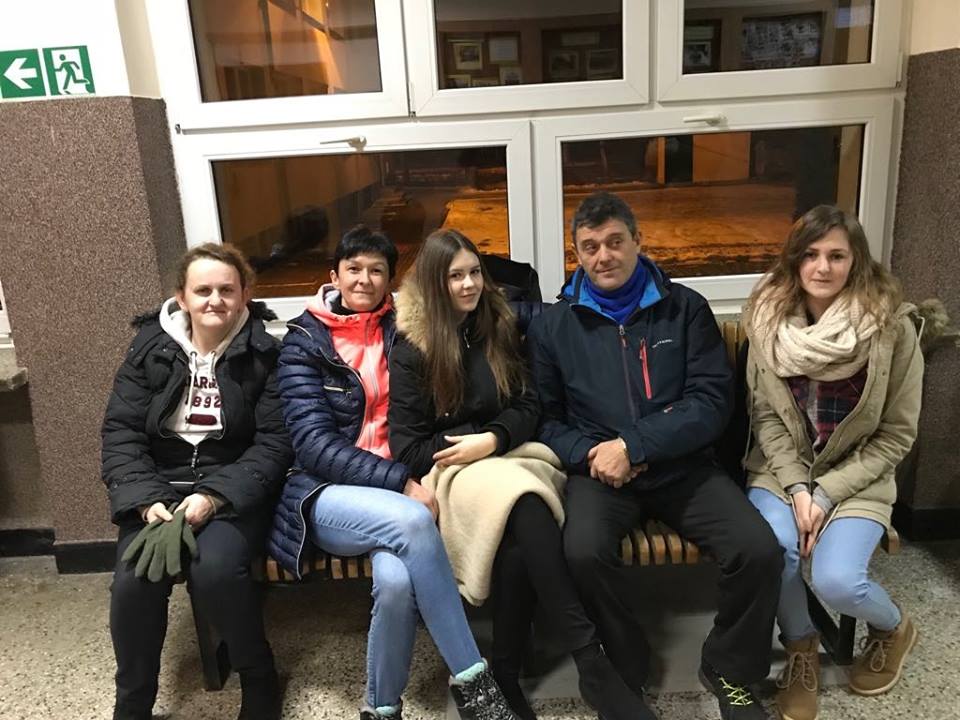 Dzień Wyjazdu do Niemiec
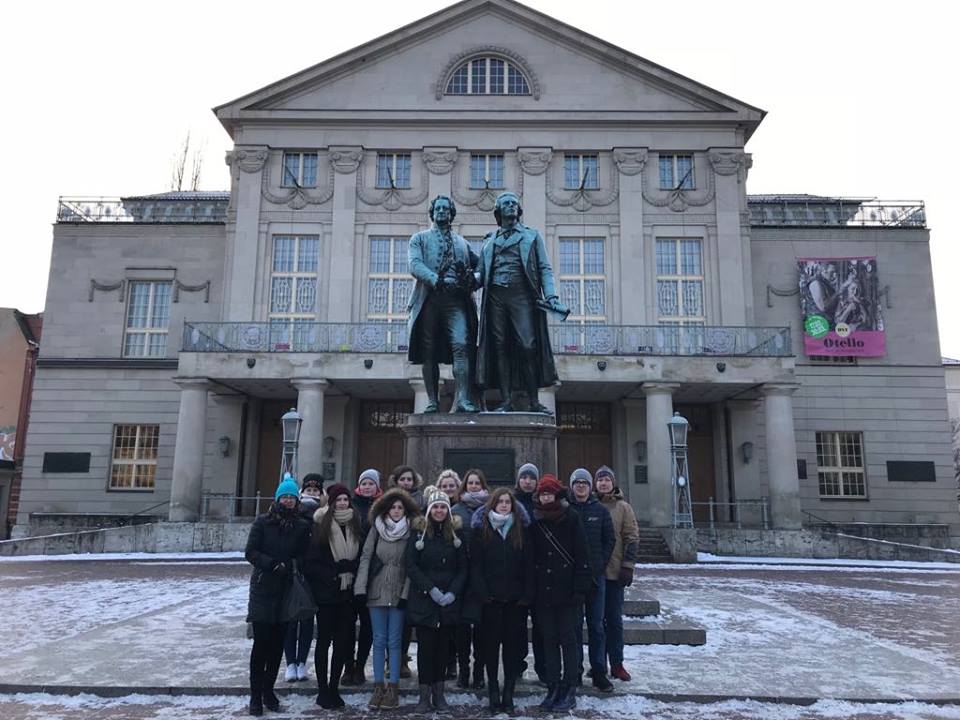 Nocleg w Scheibe - Alsbach
Miałyśmy tam zapewniony nocleg oraz wyżywienie. Spotkałyśmy się również z Panią Ramoną Herzog. W następnym dniu pojechałyśmy do naszego miejsca praktyk.
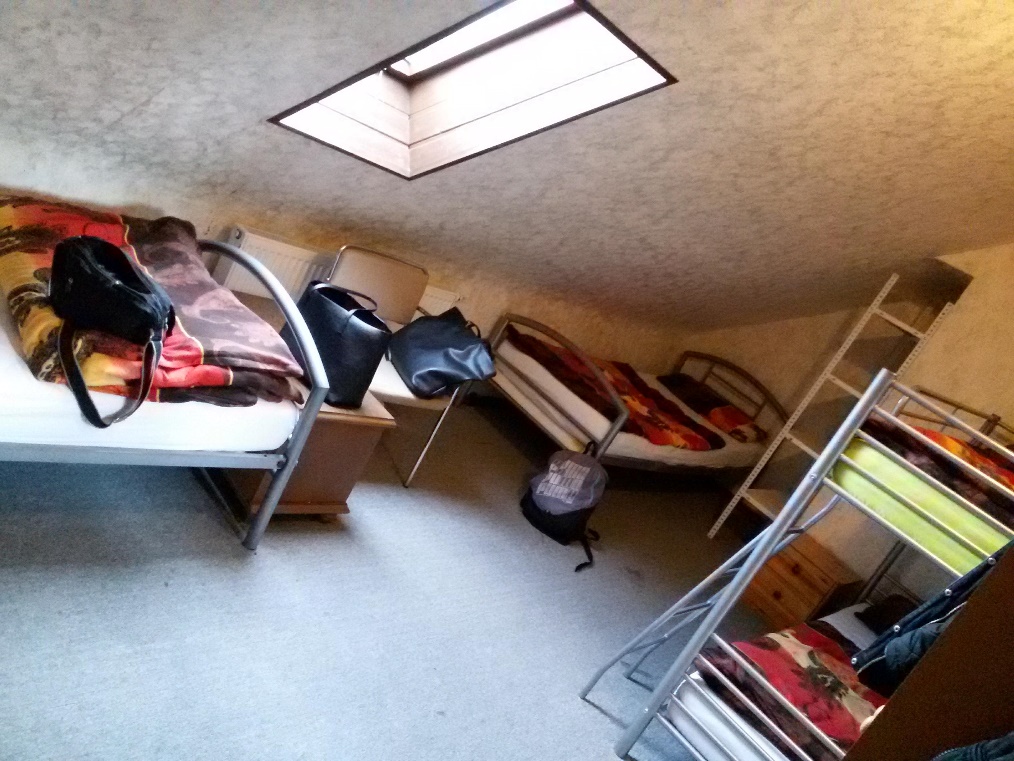 Pierwszy dzień w hotelu AquaVita
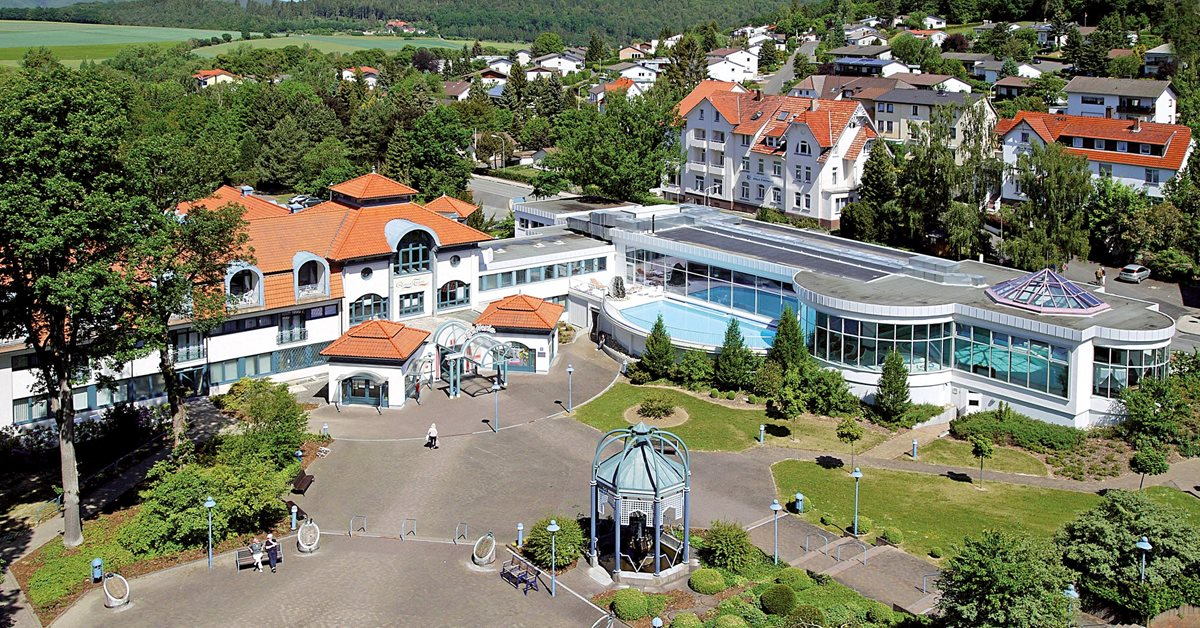 Pierwszy dzień w hotelu AquaVita
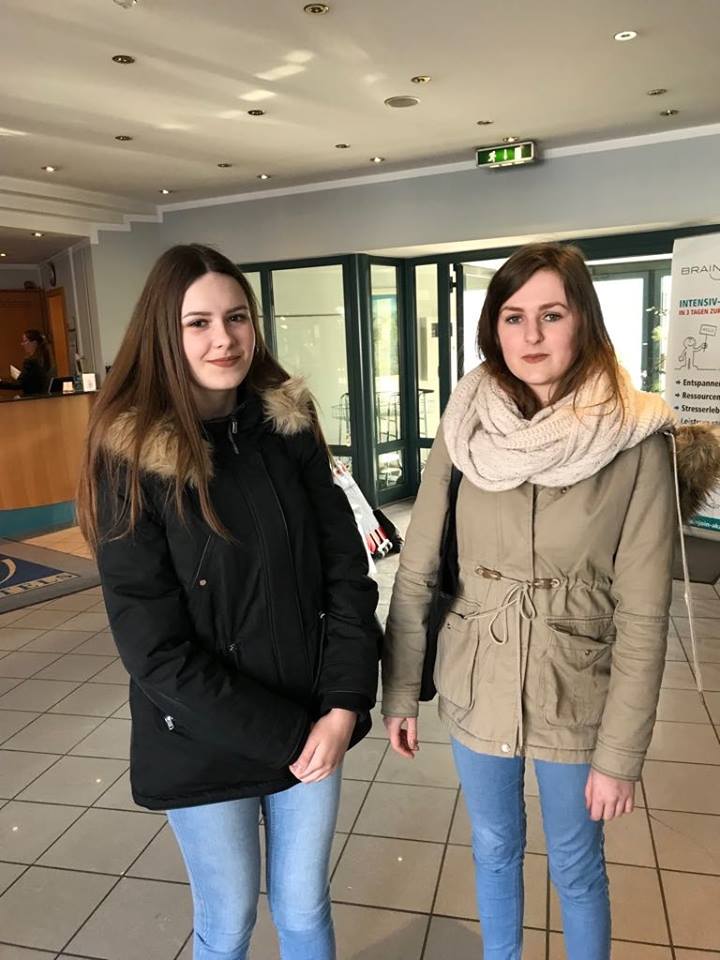 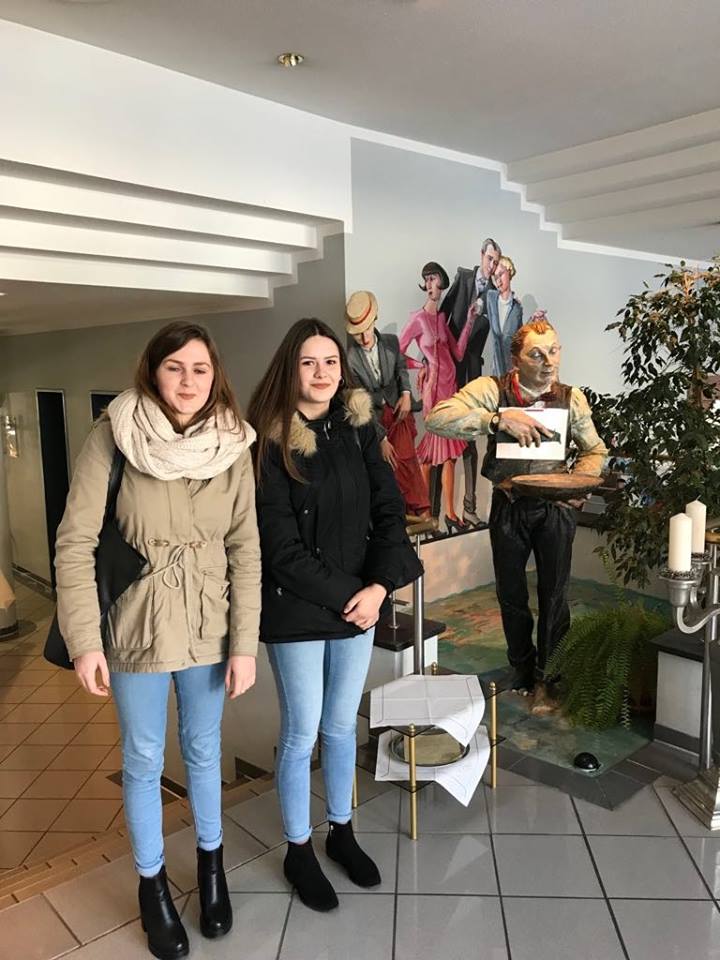 Gdzie pracowałyśmy
W kuchni:
Dekorowałyśmy przystawki
Przygotowywałyśmy sałatki
Na zmywaku:
Myłyśmy brudną zastawę stołową
Polerowałyśmy szkło
Segregowałyśmy czyste naczynia
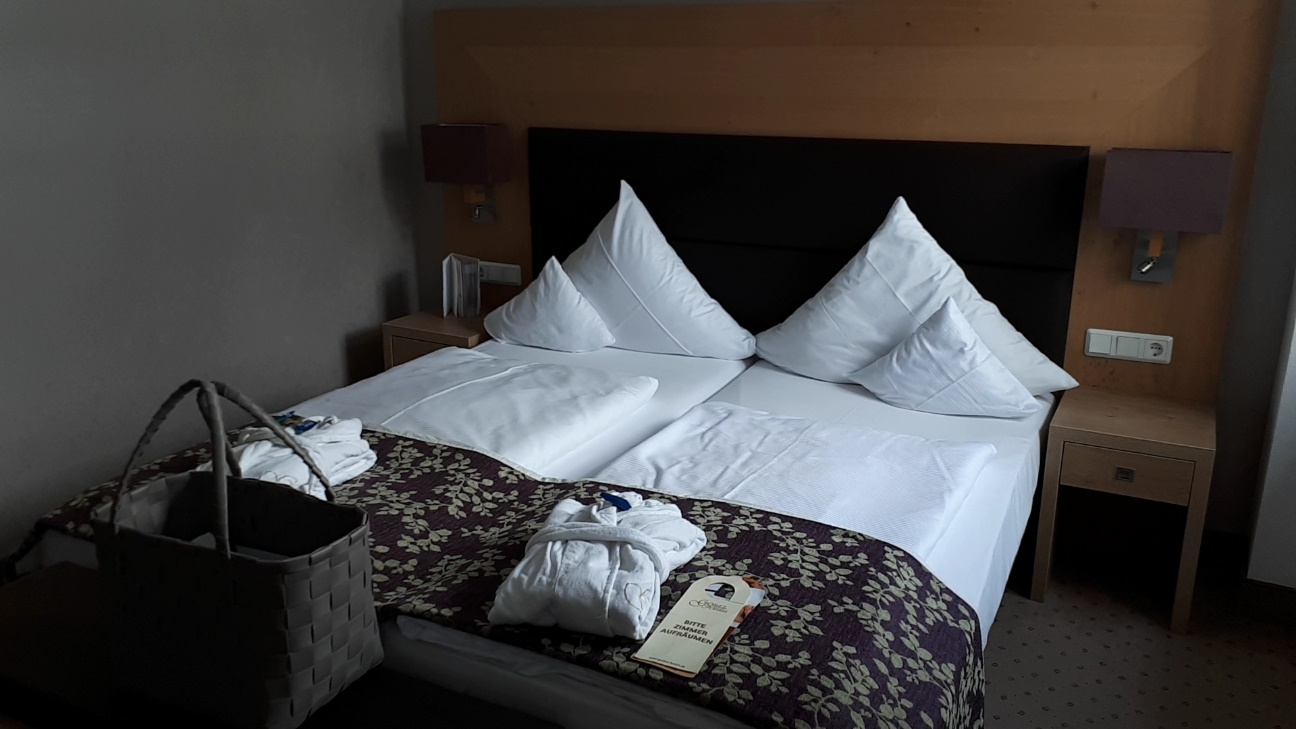 Gdzie pracowałyśmy
W restauracji:
Obsługiwałyśmy gości
Polerowałyśmy sztućce
Zbierałyśmy brudną zastawę stołową
Przygotowywałyśmy zastawę stołową na śniadania i kolację
Dbałyśmy o porządek sali restauracyjnej
Na pokojach:
Odkurzałyśmy pokoje i korytarze
Ścierałyśmy kurze
Myłyśmy podłogę i schody
Zmieniałyśmy pościel
Uzupełniałyśmy wózek pokojowej
Uzupełniałyśmy brakujące rzeczy w pokojach
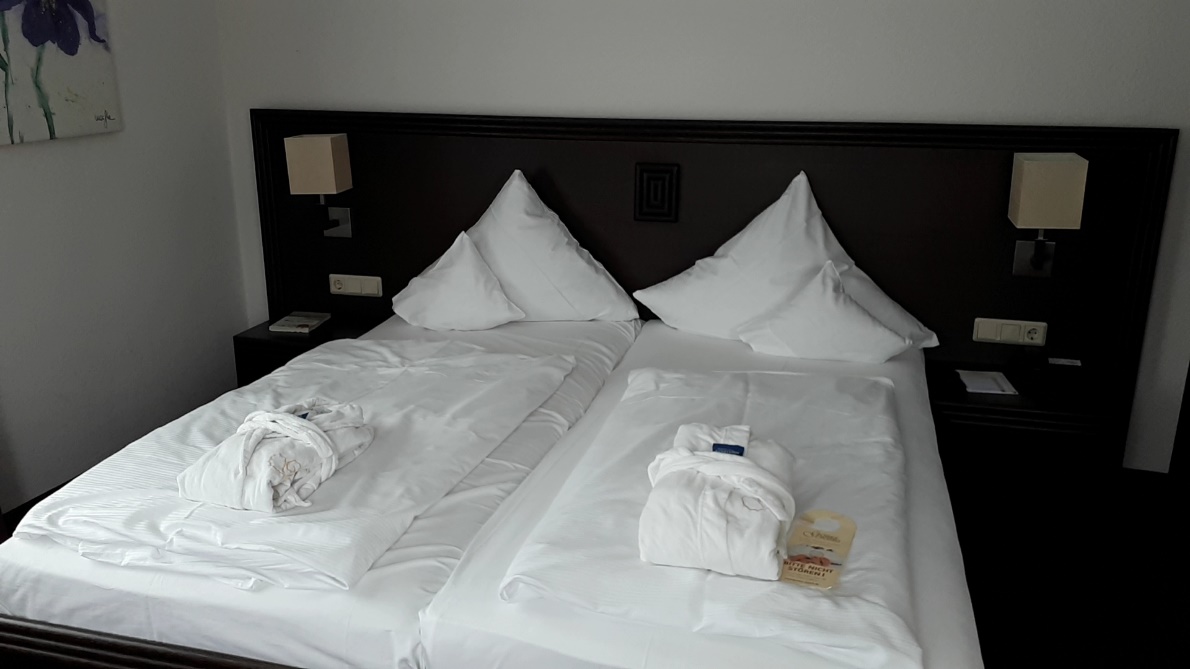 Gdzie pracowałyśmy
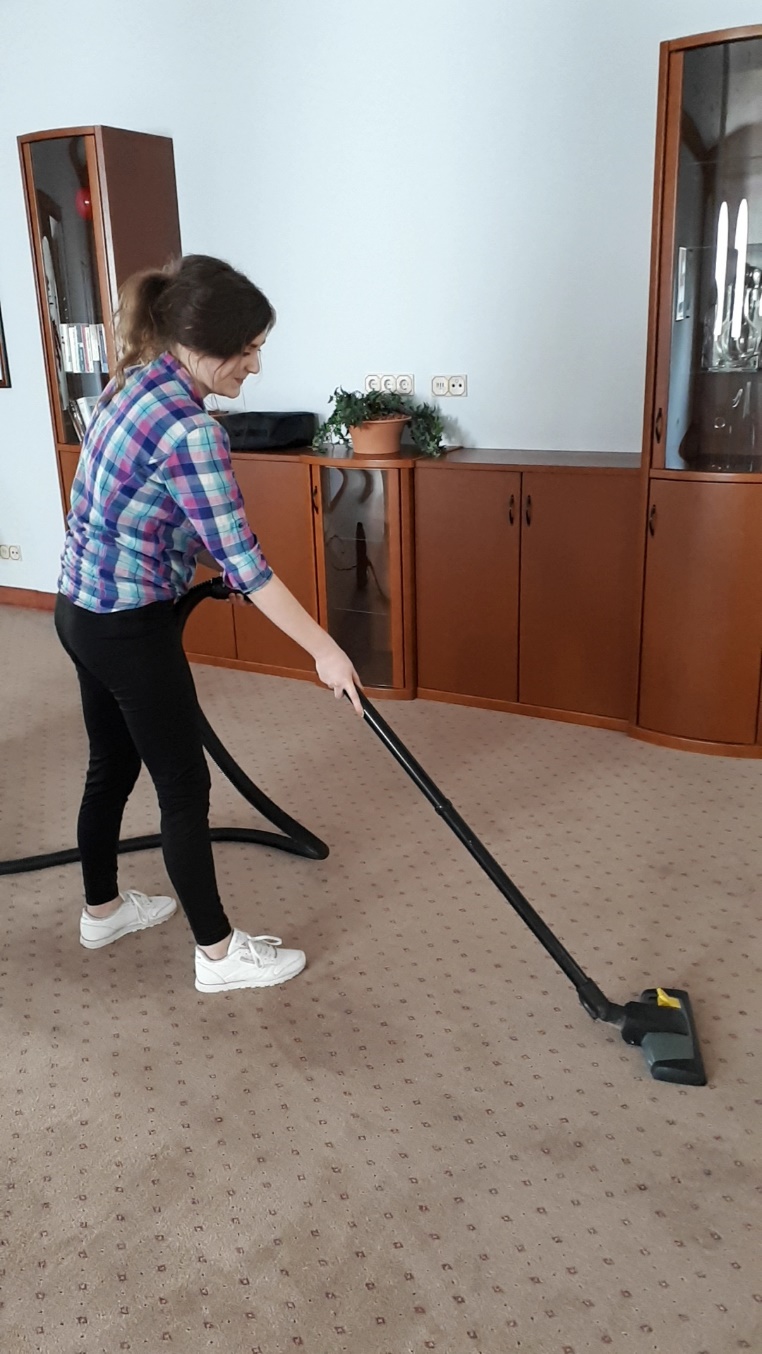 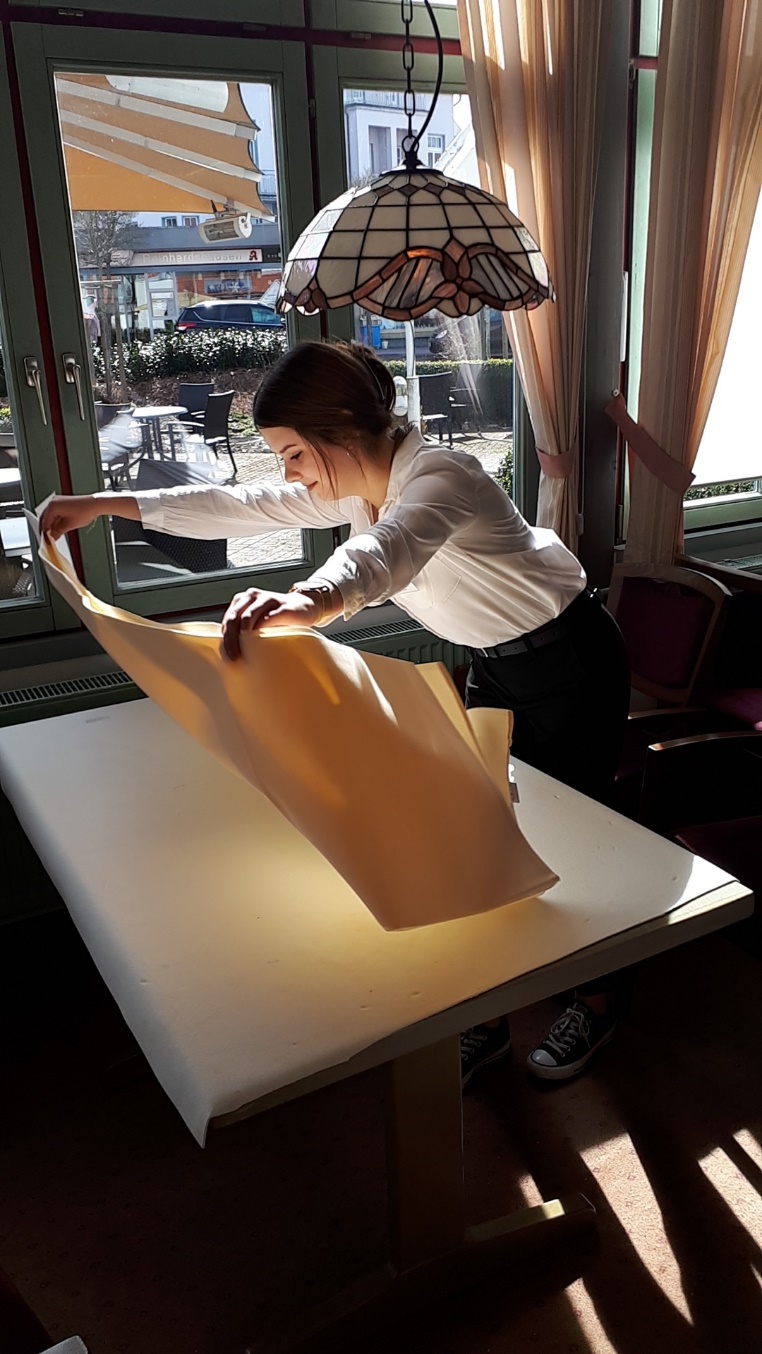 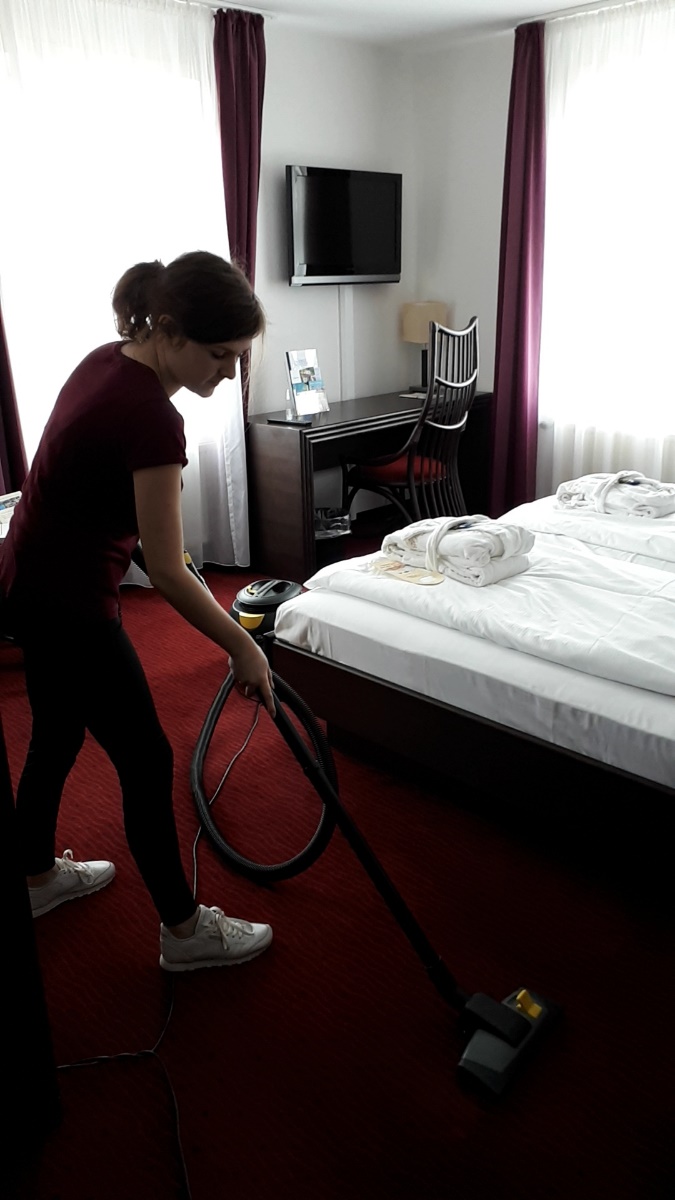 Gdzie pracowałyśmy
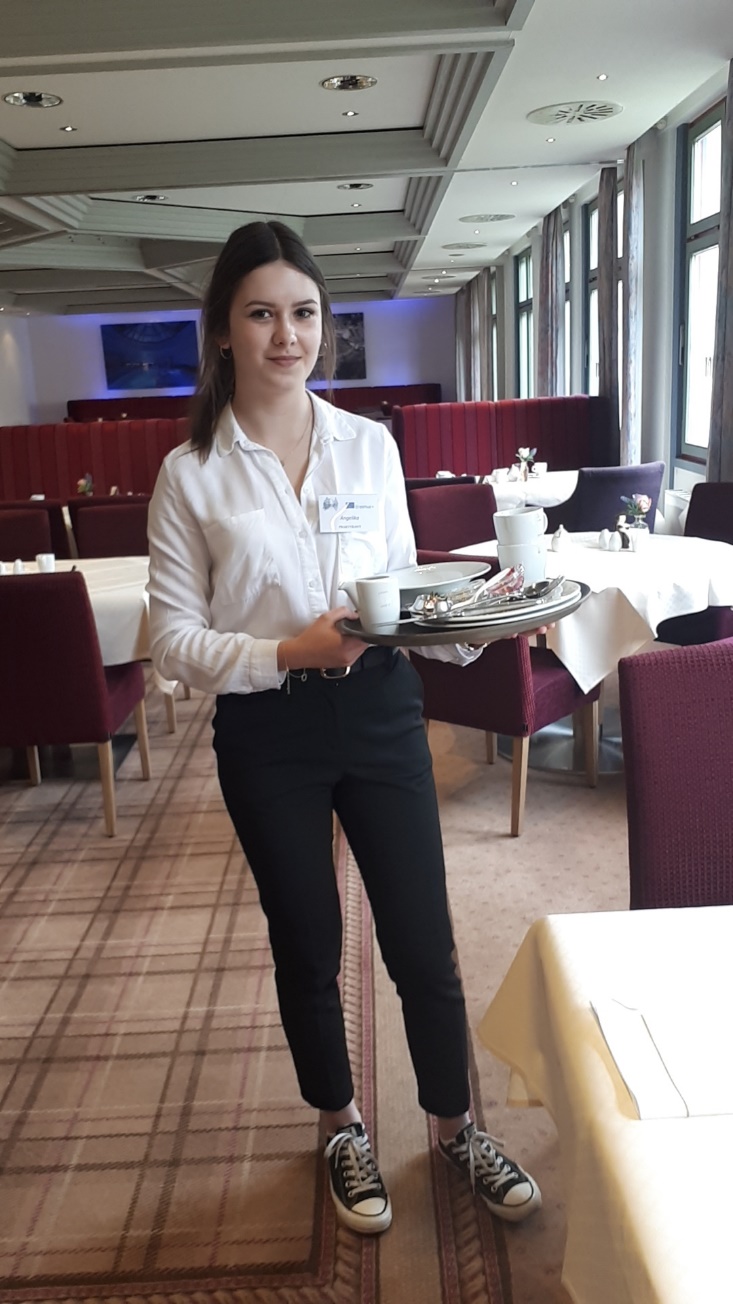 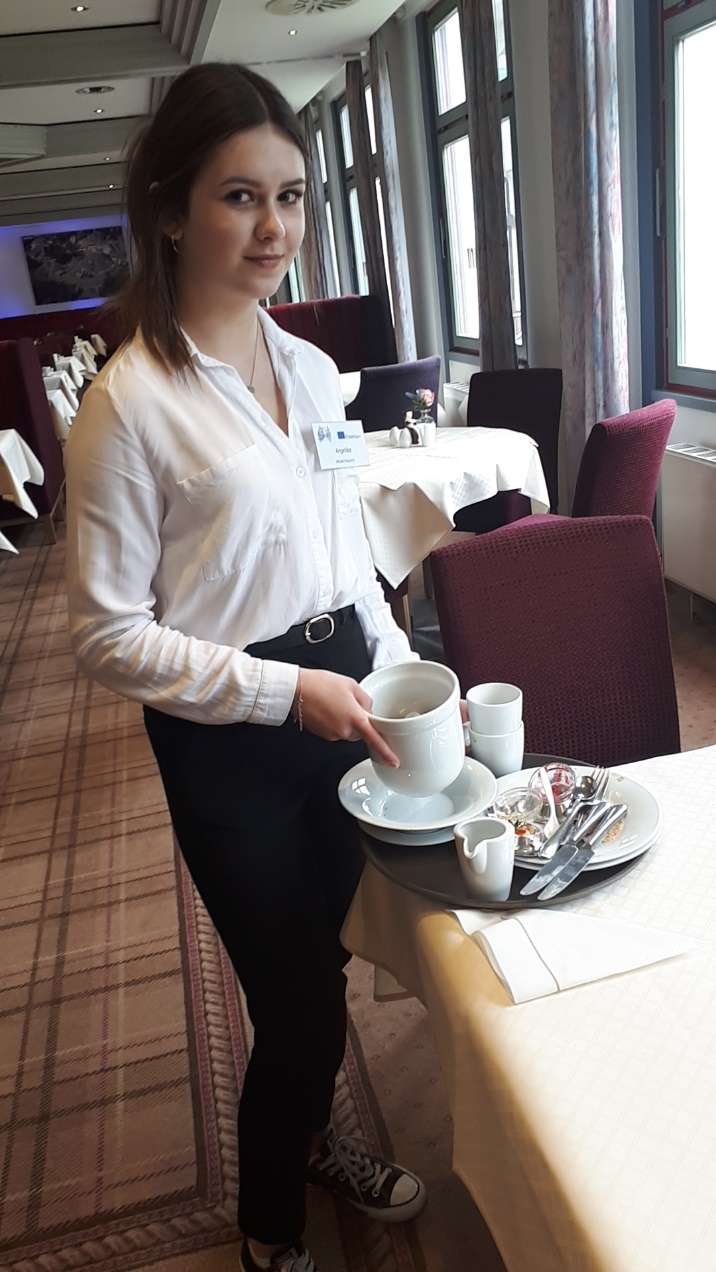 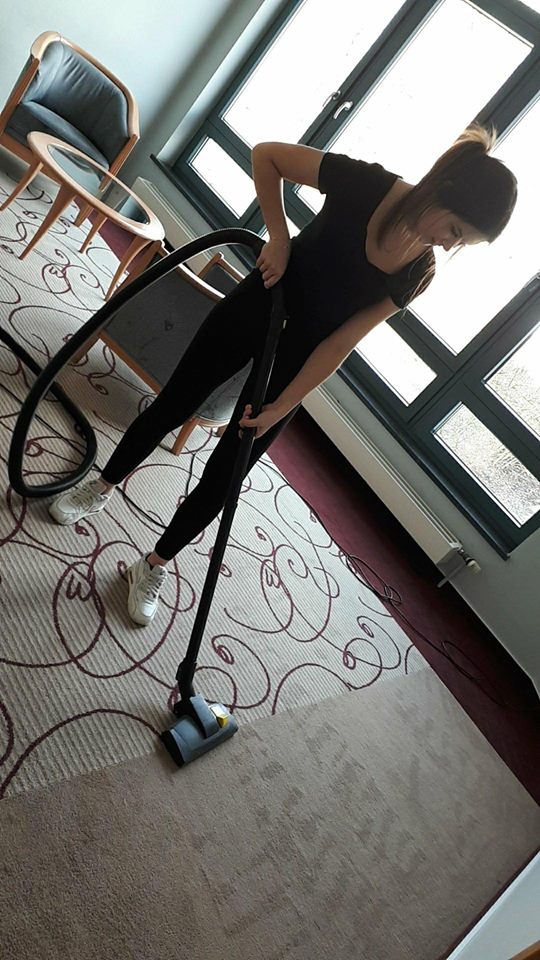 Jak spędzałyśmy czas wolny
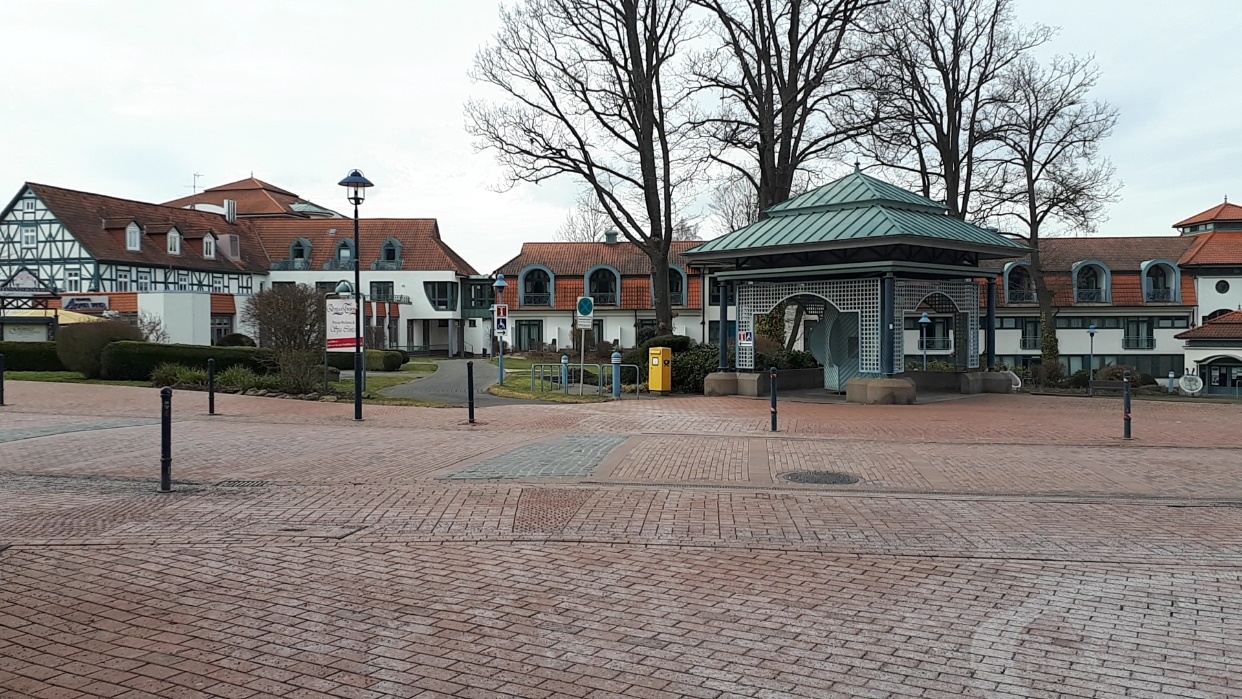 Chodziłyśmy na spacery
Pływałyśmy w basenie hotelowym
Relaksowałyśmy się w saunie
Ćwiczyłyśmy na siłowni
Spotykałyśmy się z niemieckimi znajomymi
Chodziłyśmy do restauracji hotelowej
Jak spędzałyśmy czas wolny
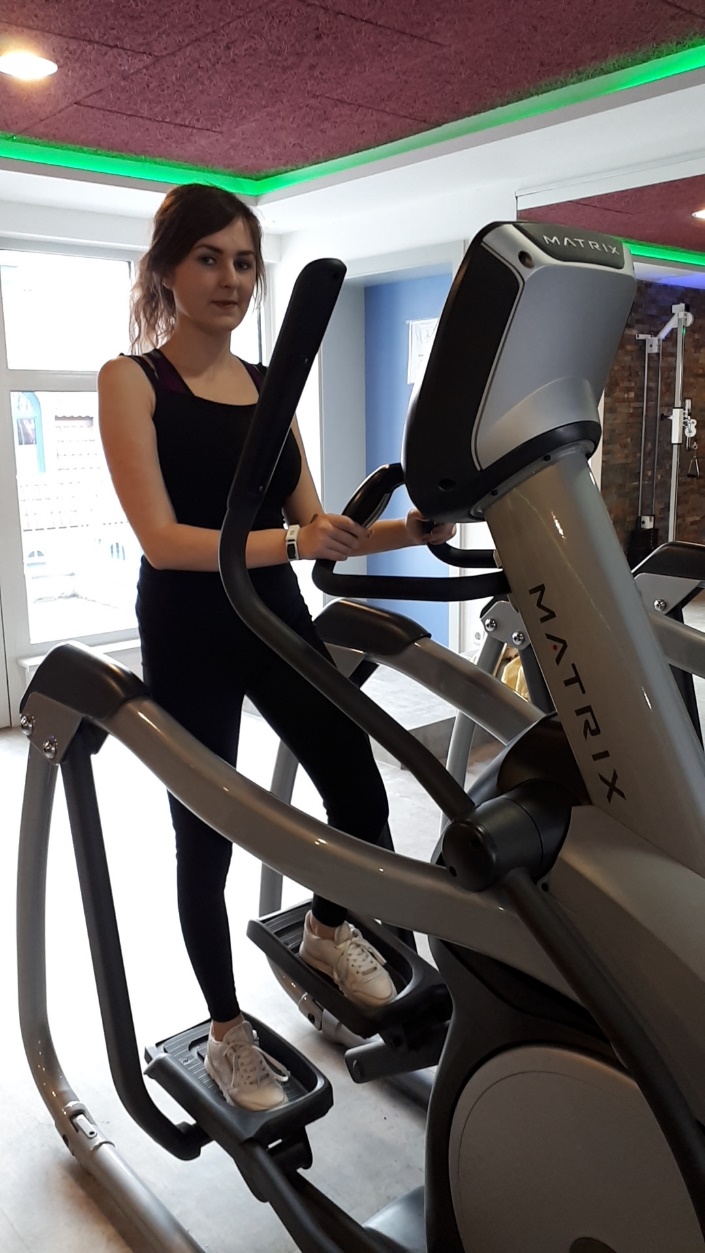 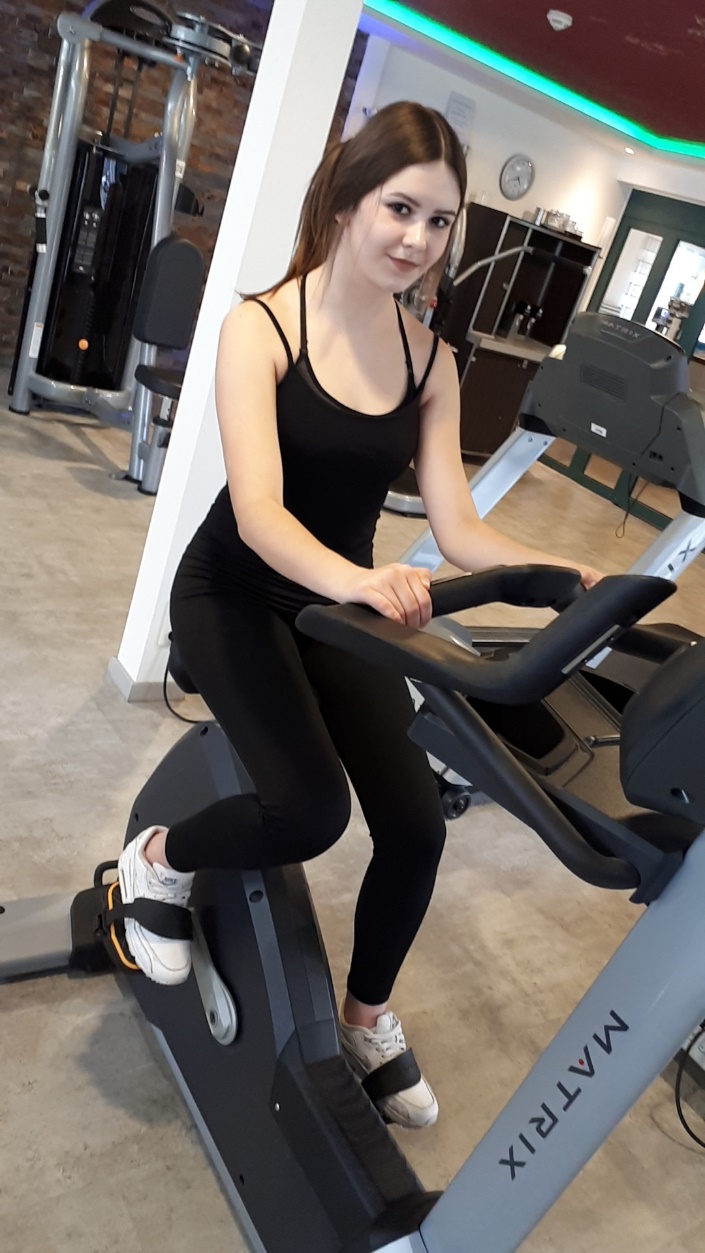 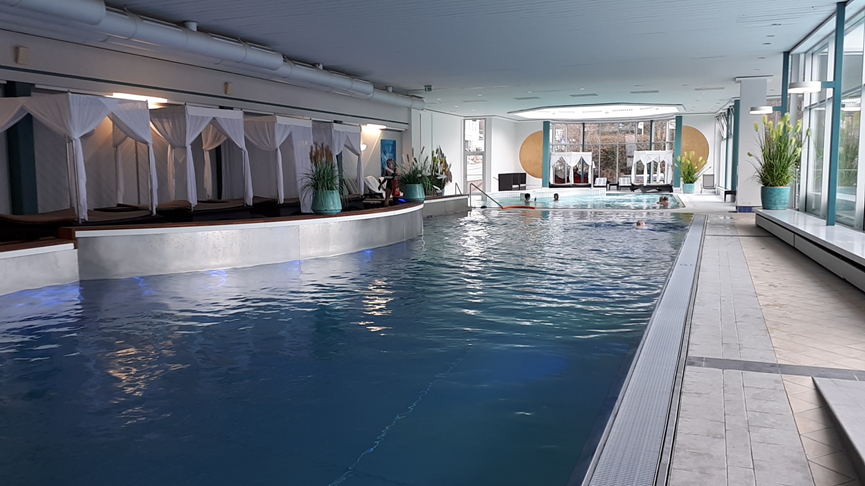 Jak spędzałyśmy czas wolny
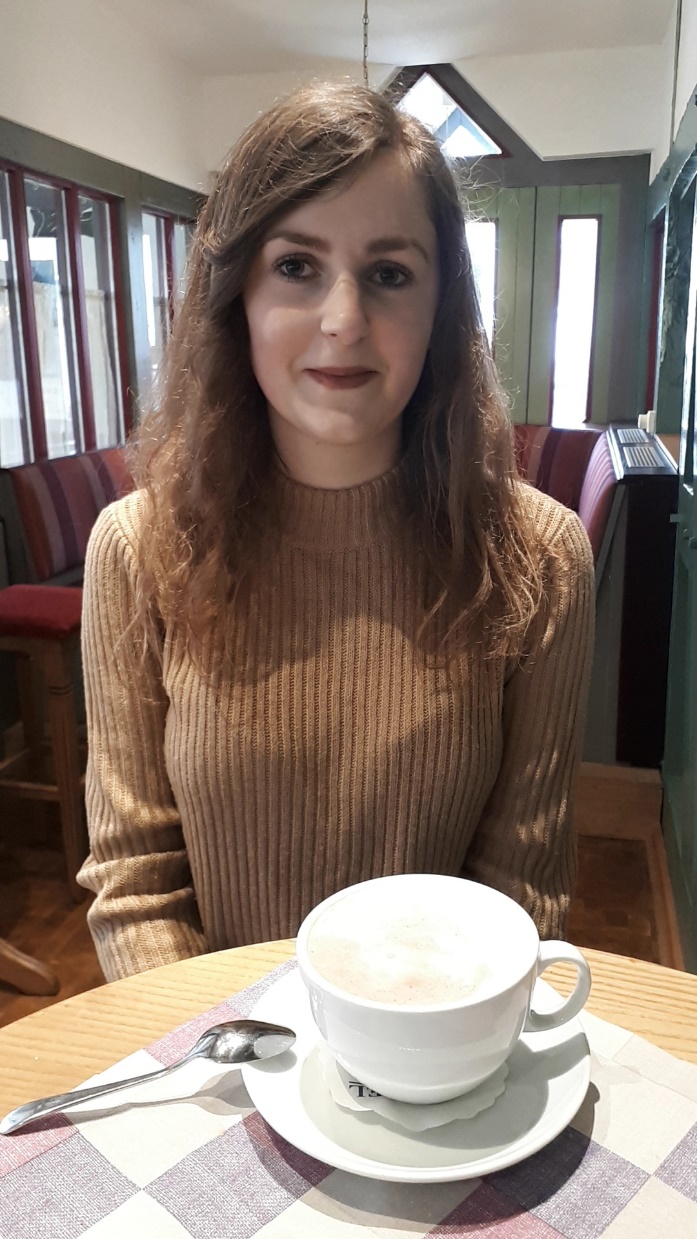 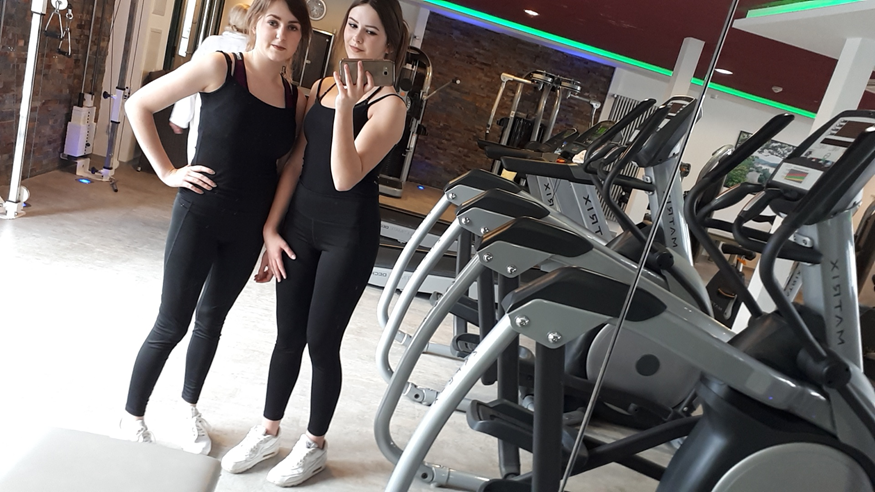 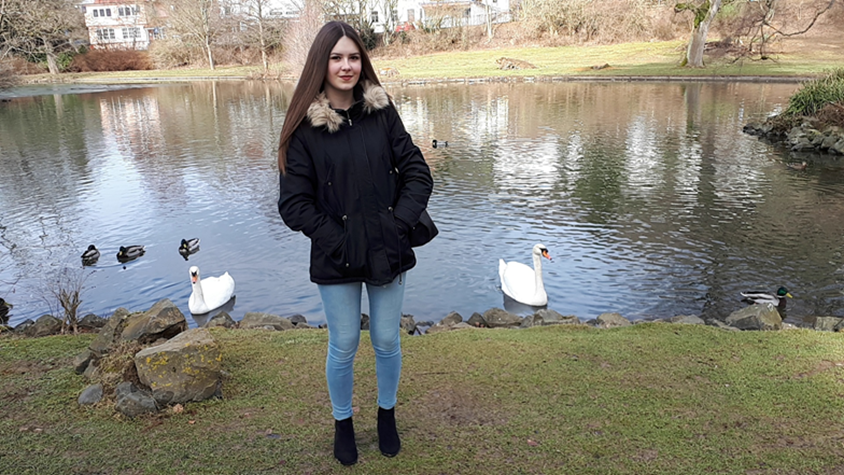 Jak spędzałyśmy czas wolny
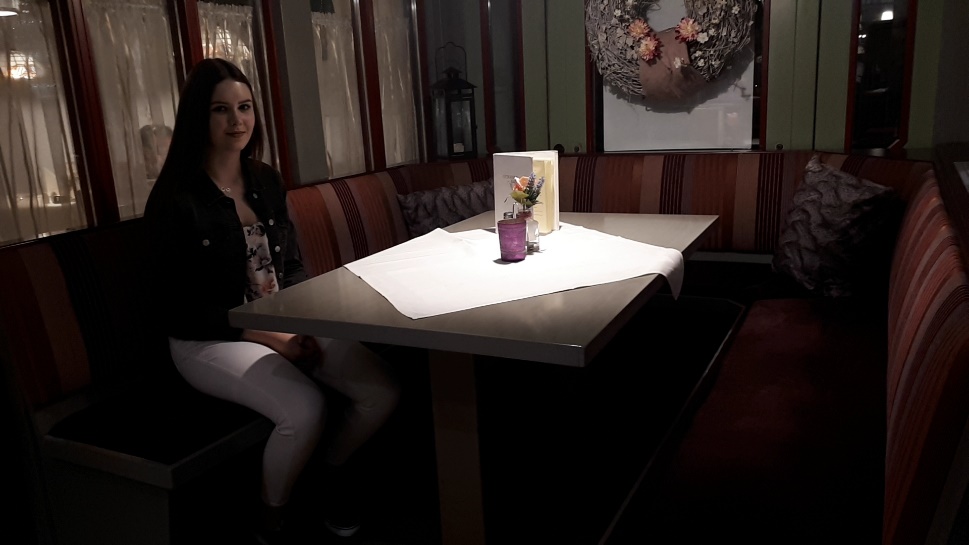 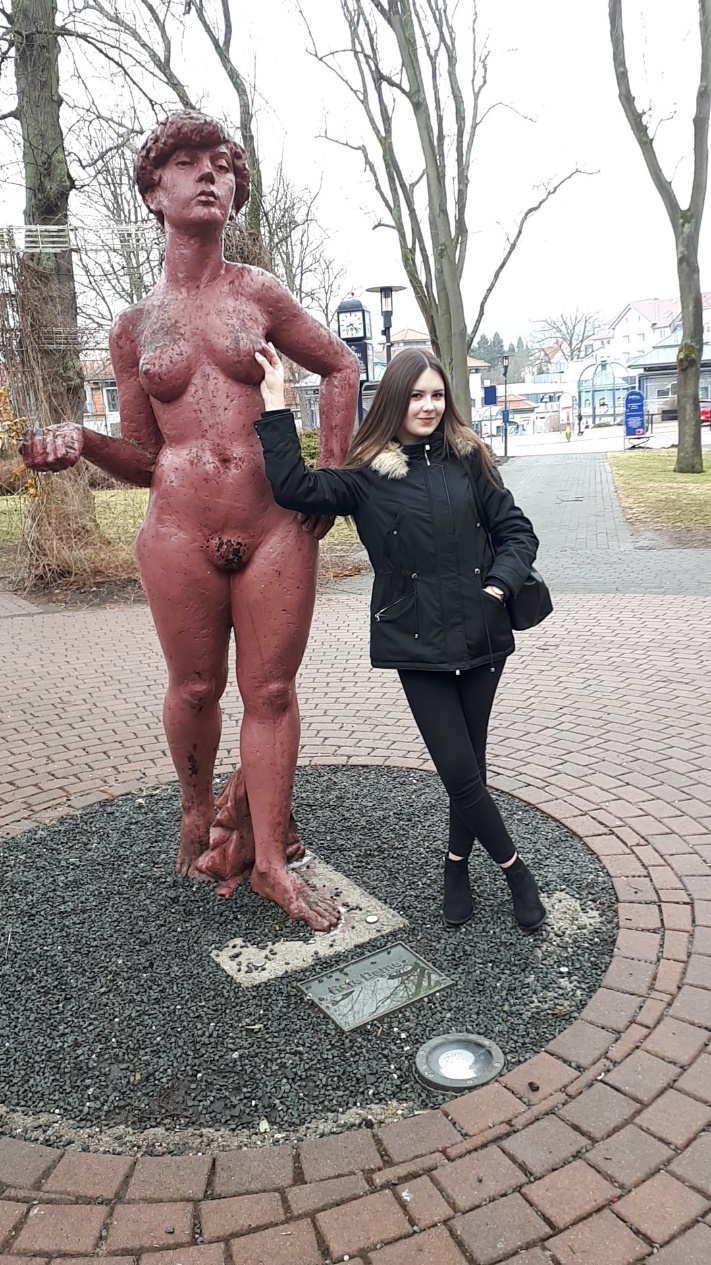 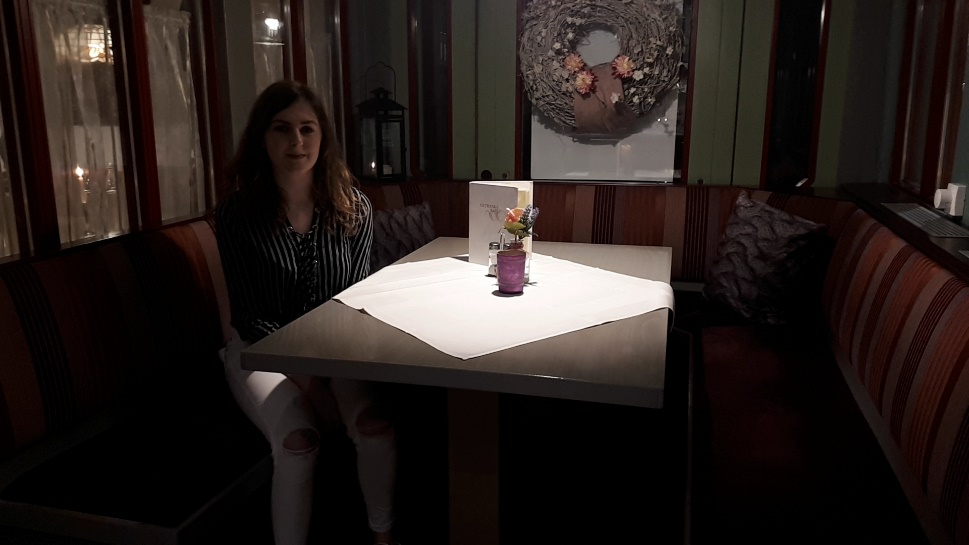 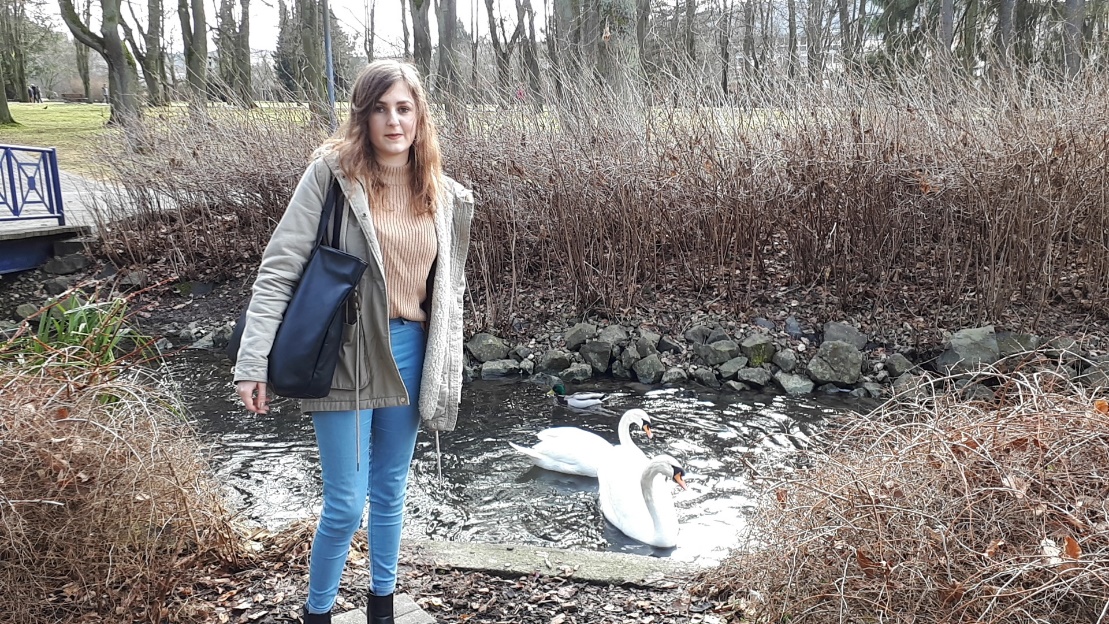 Znajomi z pracy
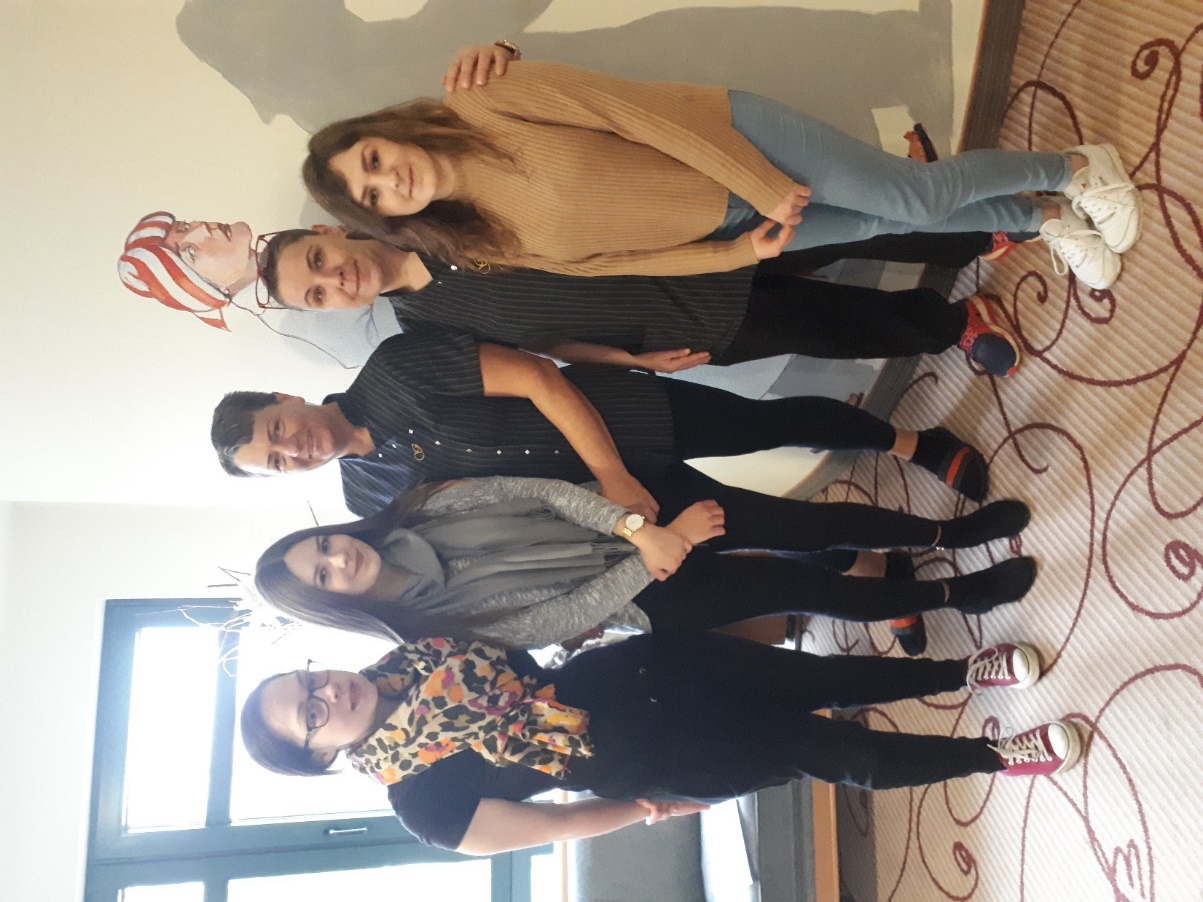 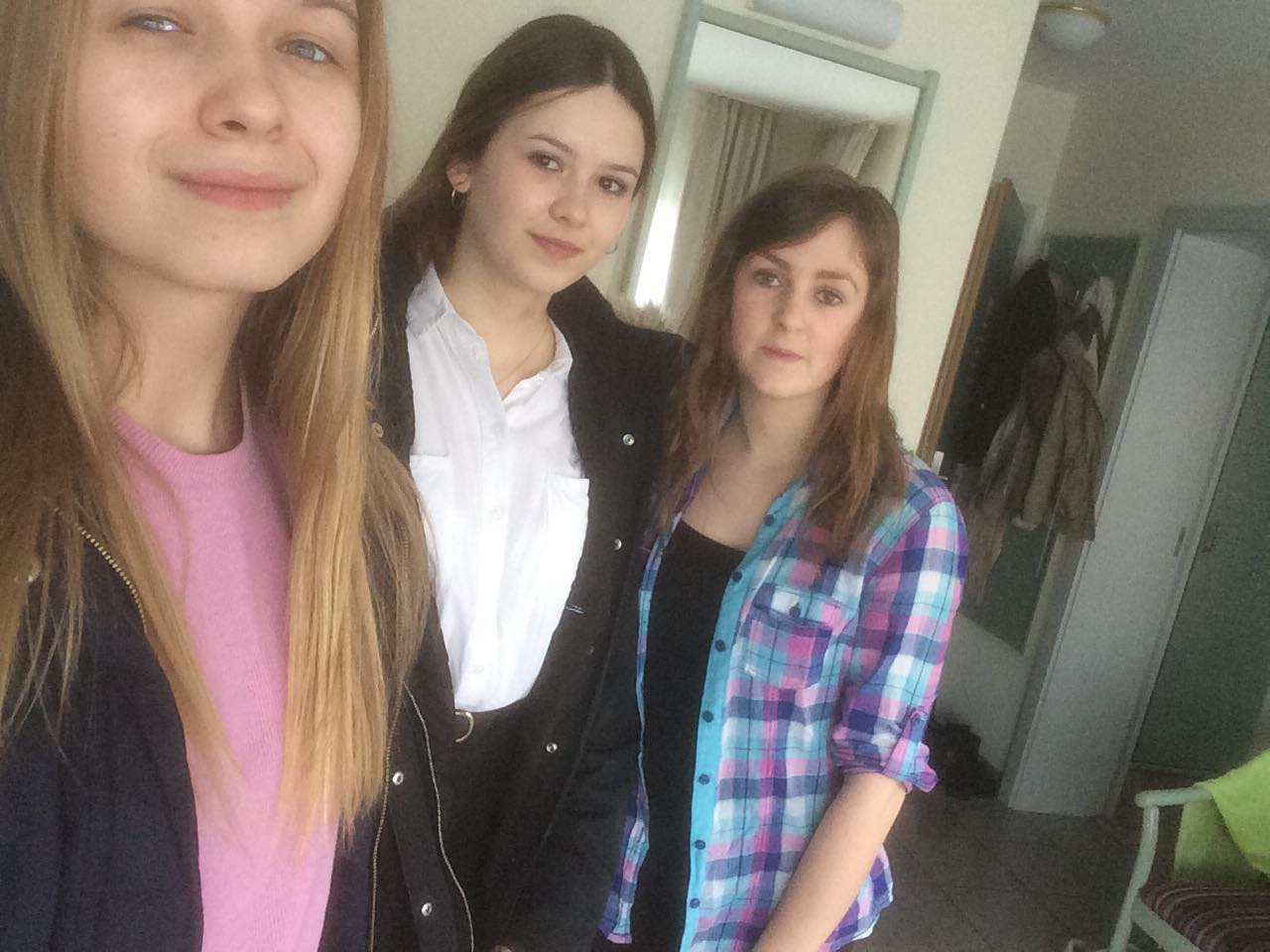 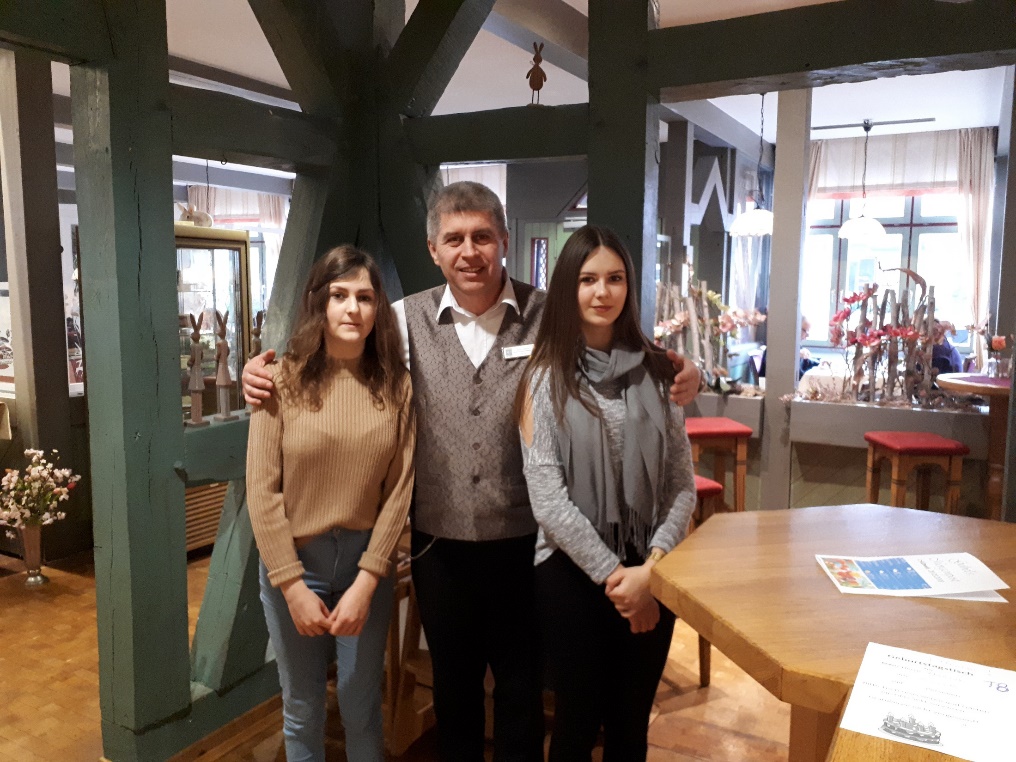 Znajomi z pracy
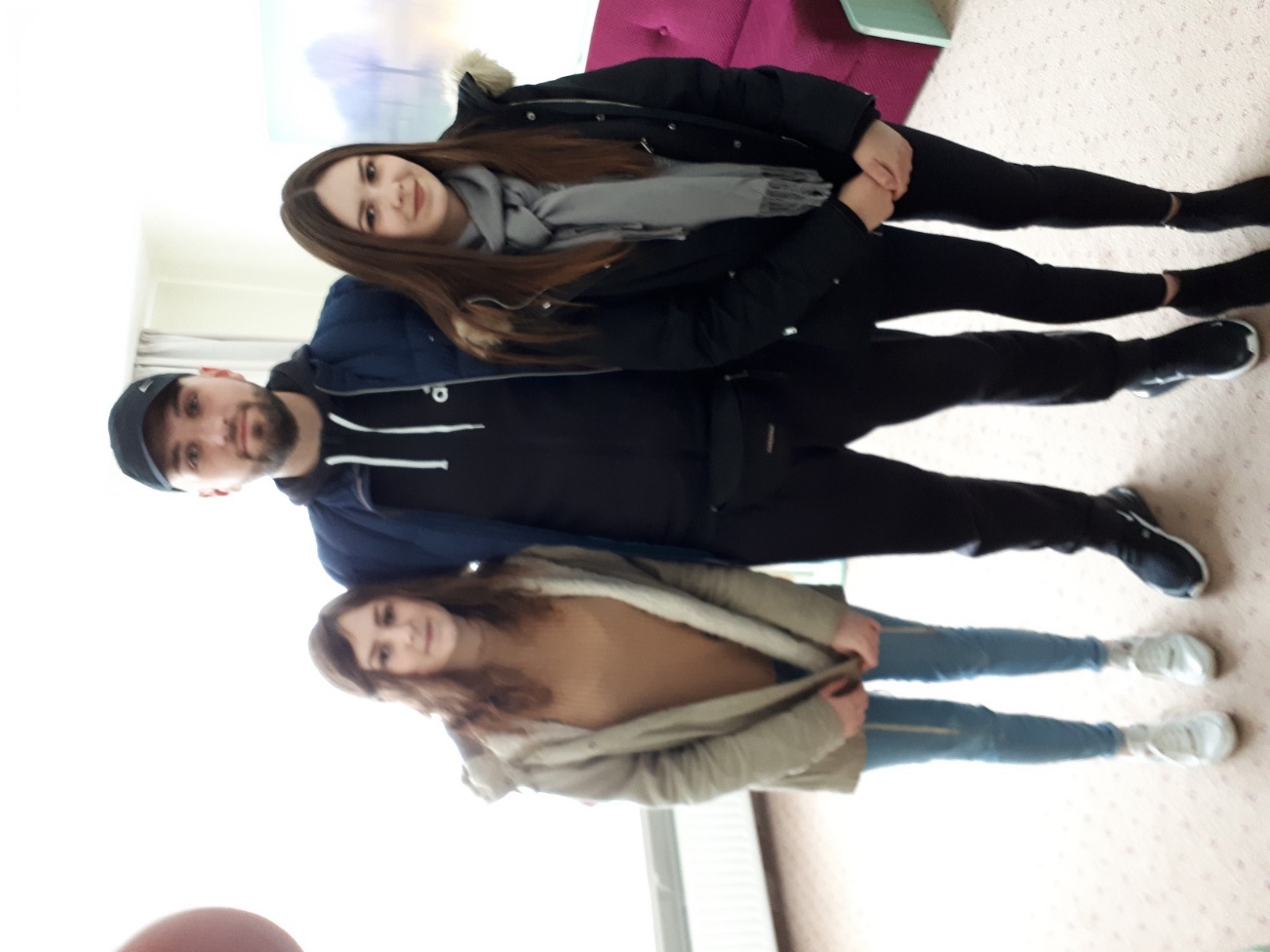 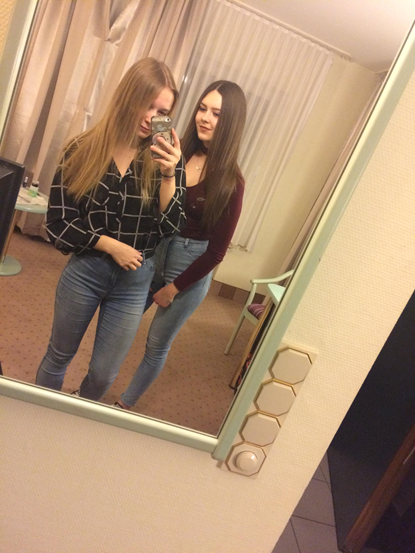 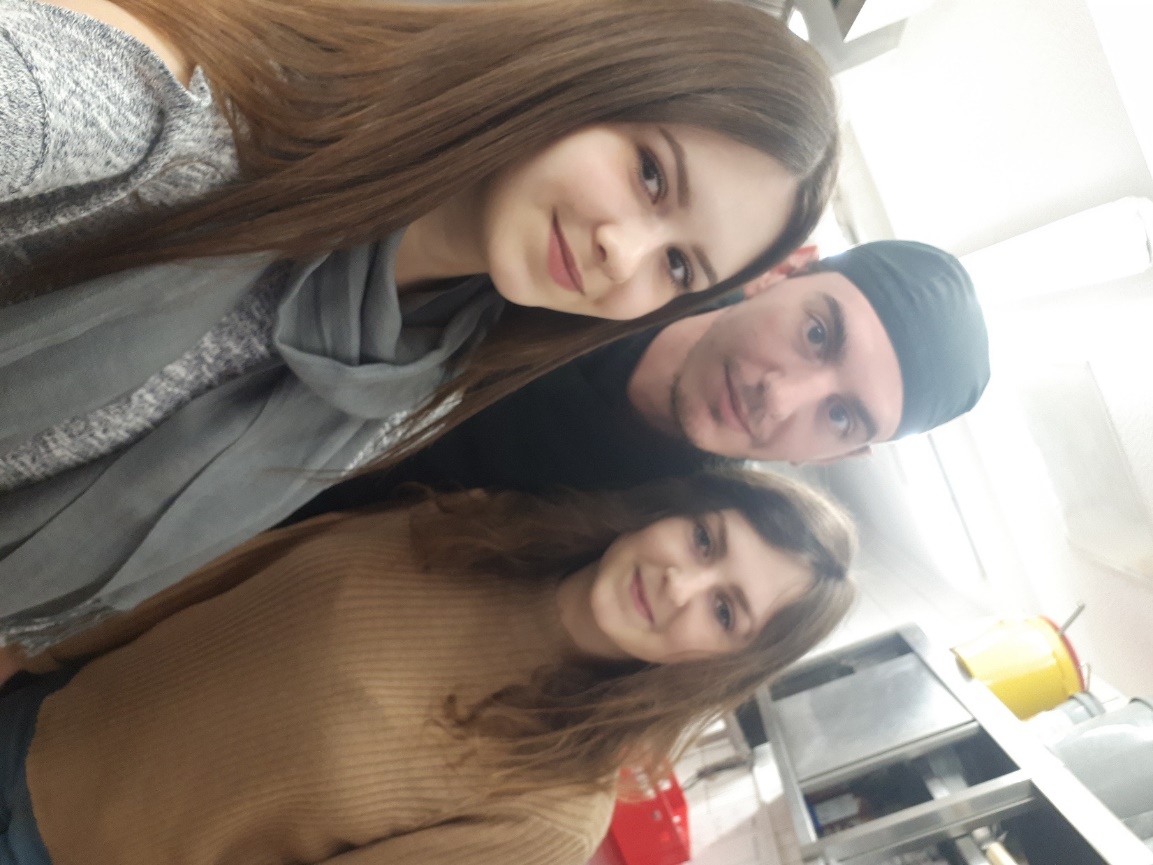 Znajomi z pracy
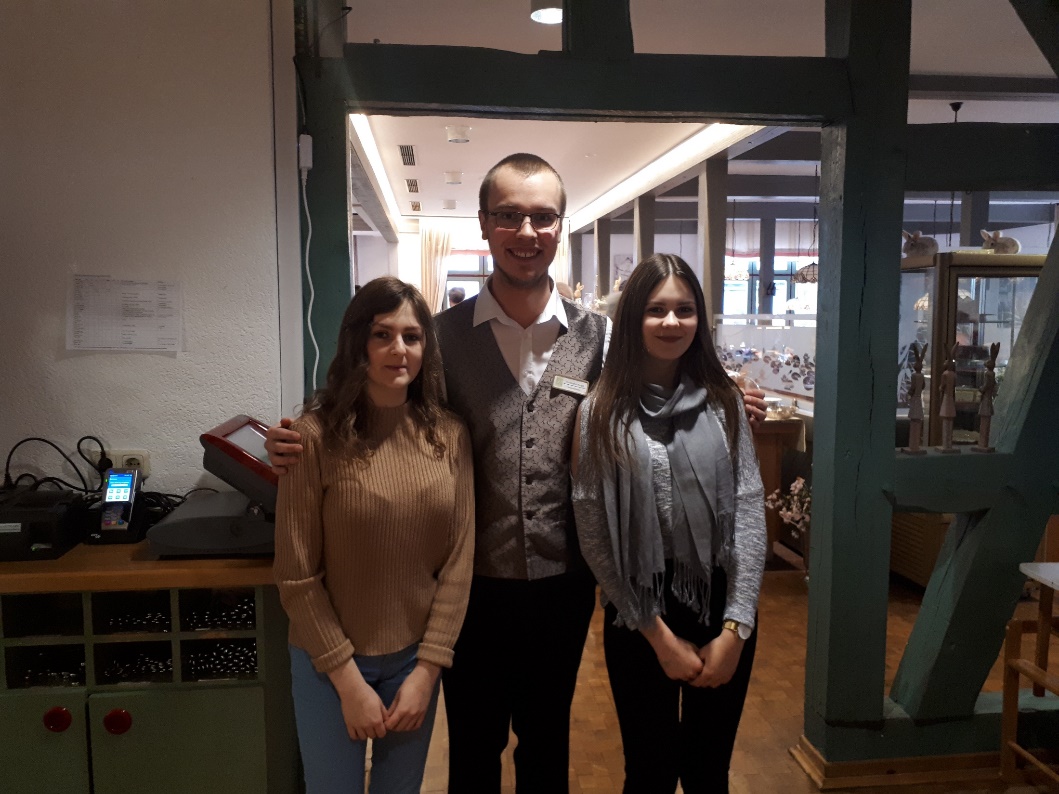 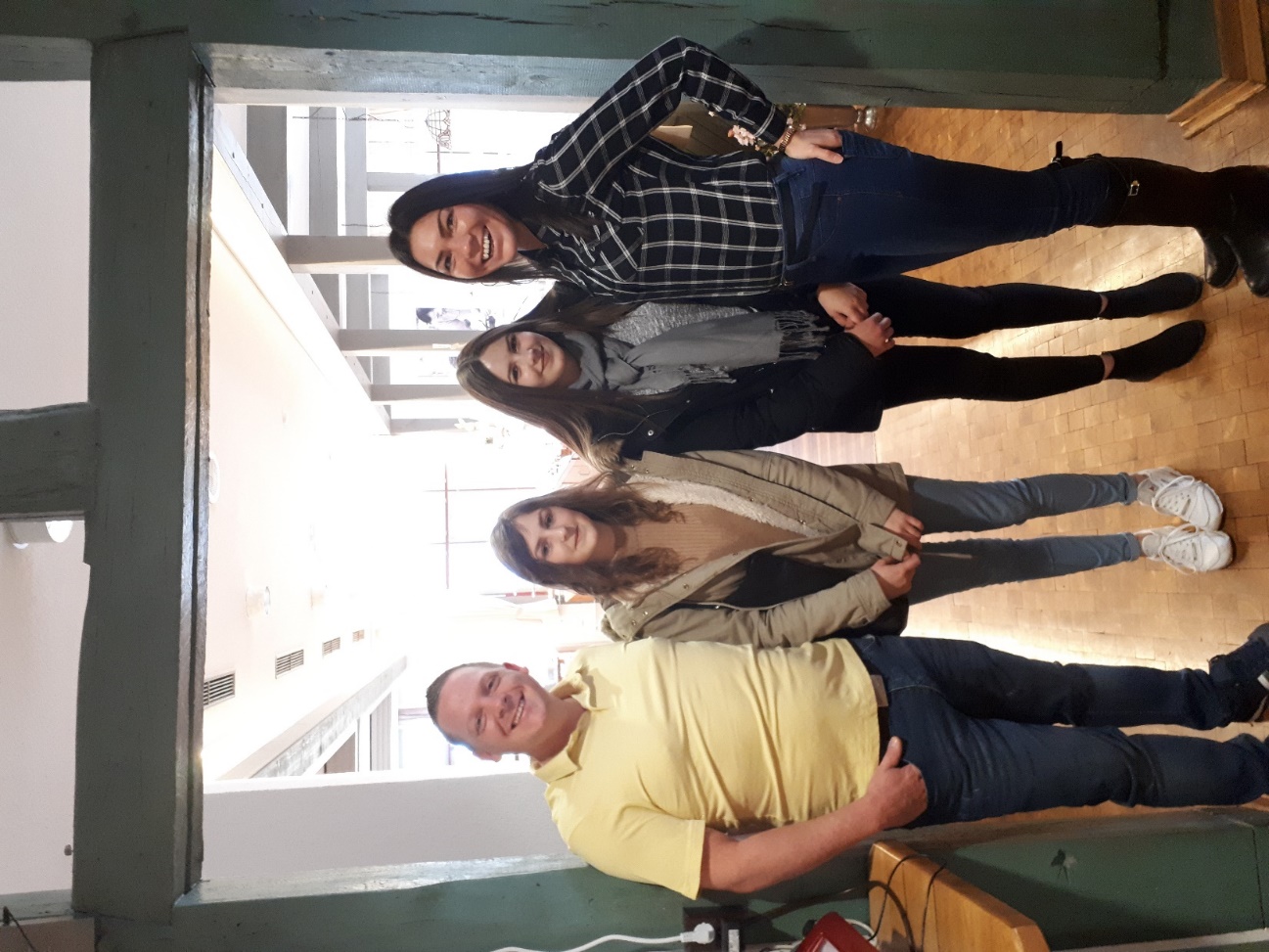 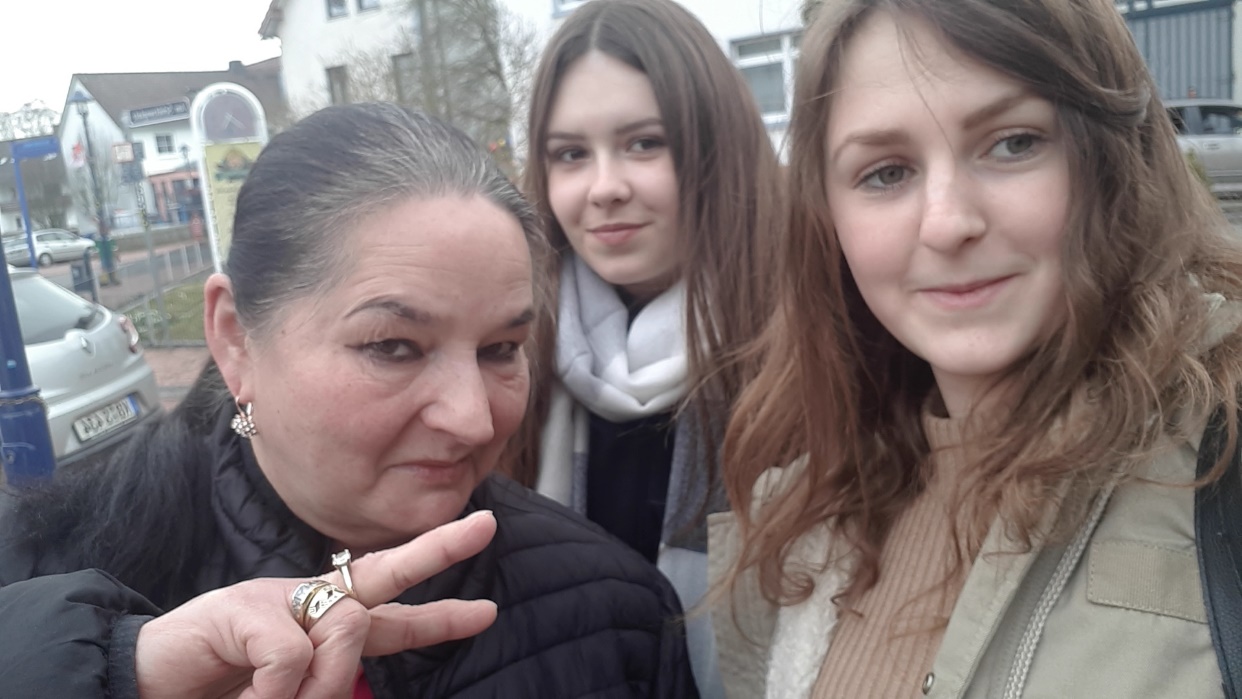 Powrót do Polski
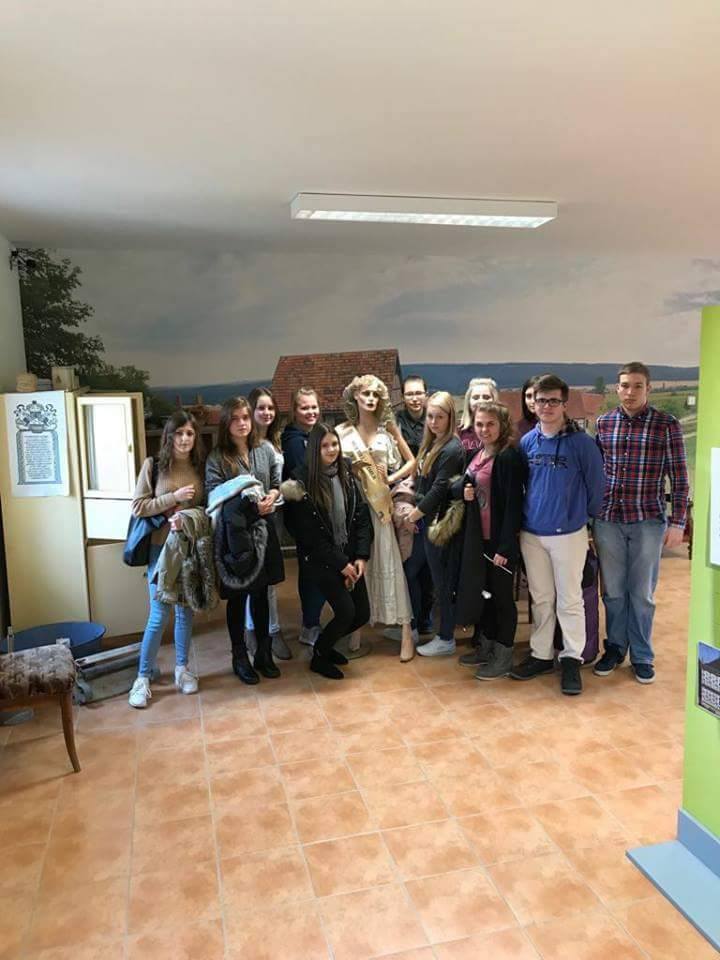 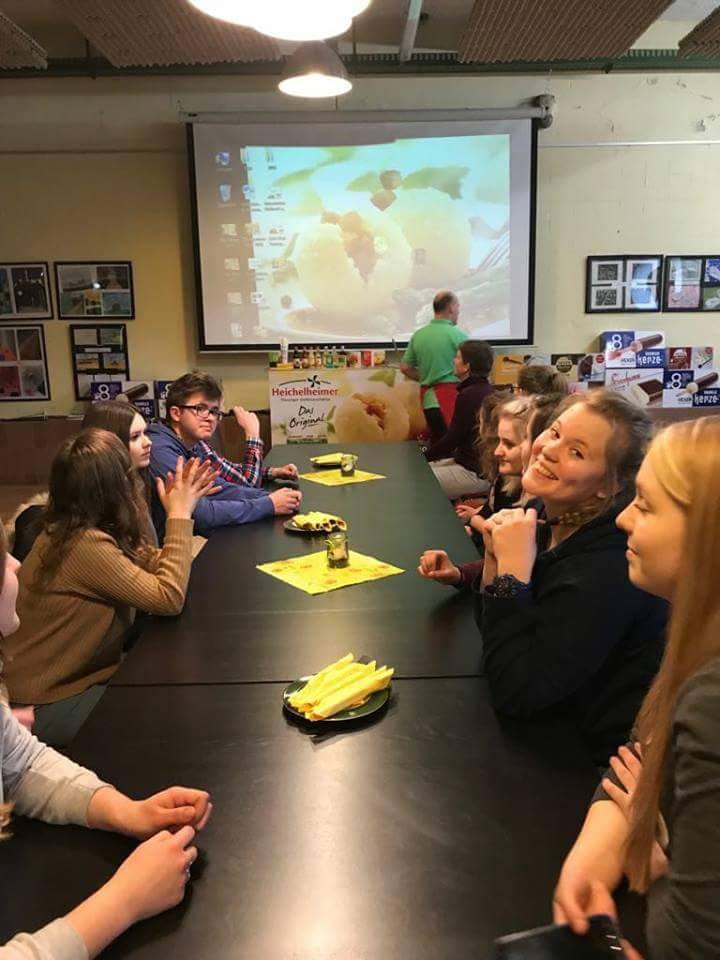 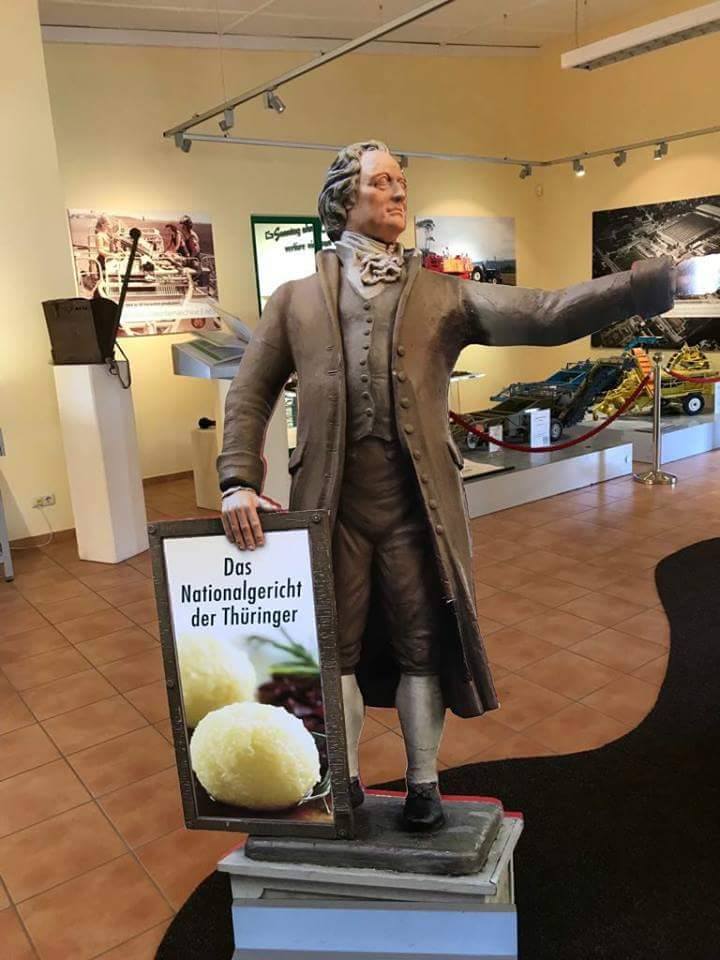 Koniec